基礎程式設計(1)
基礎程式設計(1)
在電腦科學中，透過While Loop，可以讓我們重複執行陳述式，直到指定的運算式評估為否為止。

在生活中每個人都會需要「刷牙」、「洗臉」、「洗澡」，我們會不斷地清洗自己直到乾淨為止。
在學校作業中，我們會不斷地練習寫「生字」、「計算題目」，直到自己學會為止。
基礎程式設計(1)
變數，是指沒有固定的值，可以改變的數。
基礎程式設計(1)
本章將先扼要介紹演算法及程式語言等基本概念，接著設計了一套易學的Scratch與APP Inventor2 課程，讓同學在實作中，體驗視覺化程式設計的樂趣，進而在不知不覺中，透過運算思維過程，解決實際的問題。
基礎程式設計(1)
2-1	認識演算法與程式語言
2-2	Scratch程式設計－基礎篇
2-3	Scratch程式設計－計算篇
2-4	Scratch程式設計－繪圖篇
構表與多媒體
架
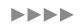 基礎程式設計(2)
Scratch程式語言-計算篇
App Inventor2 介紹
不插電活動
流程圖試試看
Scratch 動畫實作/APP Inventor2 實作
194
APP Inventor 2
Android應用開發者是起先由Google提供的應用軟體，現在由麻省理工學院維護及營運。 它可以讓任何熟悉或不熟悉程序設計的人來創造基於Android作業系統的應用軟體。它使用圖形化界面，非常類似於Scratch語言和StarLogo TNG用戶界面。
194
用網頁方式設計APP 程式http://ai2.appinventor.mit.edu/會自動轉到Google 帳號登入畫面，若沒有Google帳號 需先申請Google 帳號或是Gmail帳號
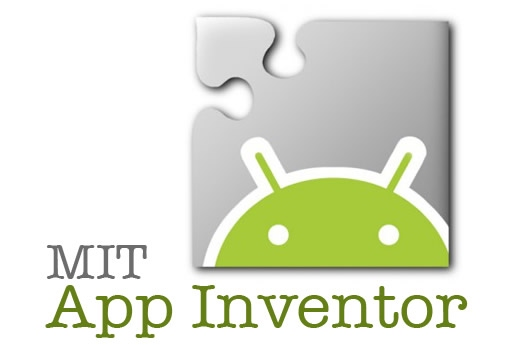 194
輸入Google 帳號 與密碼 點選 “登入”
允許 APP Inventor2 存取Google 帳號，點選”Allow”
出現歡迎畫面，點選”Continue”
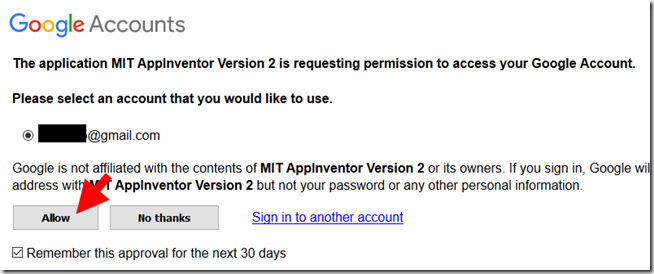 194
新增一個專案，點選“　New Project”
專案名稱只允許大小寫英文字母，數字與點線，無法用中文輸入。輸入名稱後按ok
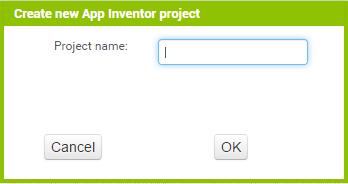 194
進入程式設計模式
你的專案名稱會顯示在這邊
視窗管理選單
練習一: 我們來做可以計算長方形面積的APP  吧 !!
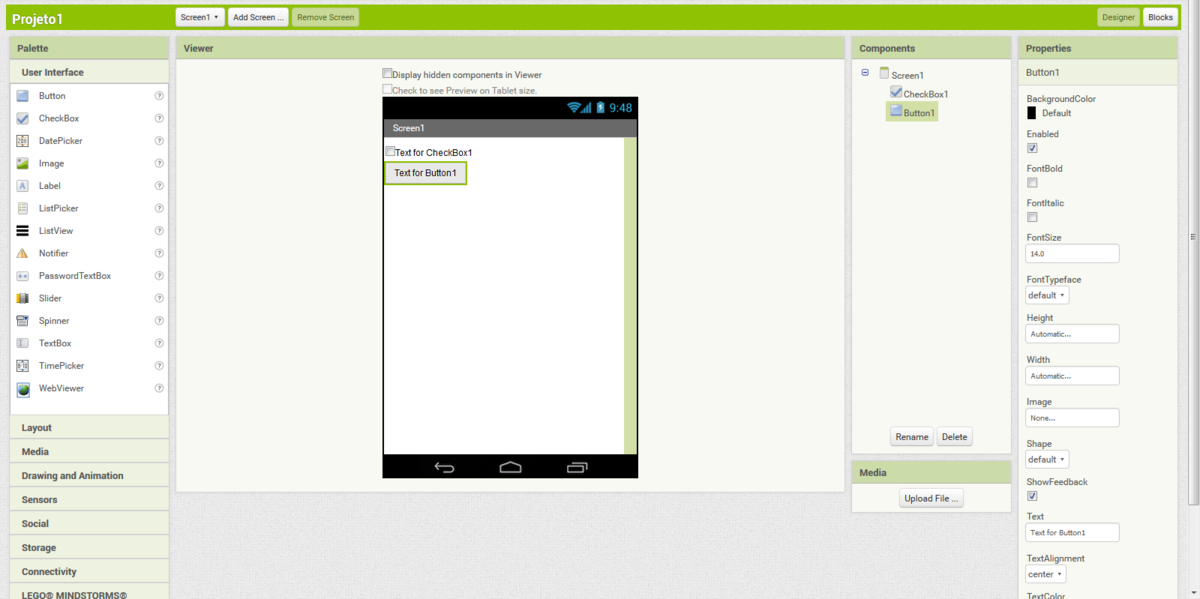 對應到“Viewer” 是視窗中的元件
設定元件屬性
手機畫面
元件庫
194
進入介面設計模式
程式設計區塊
視窗管理選單
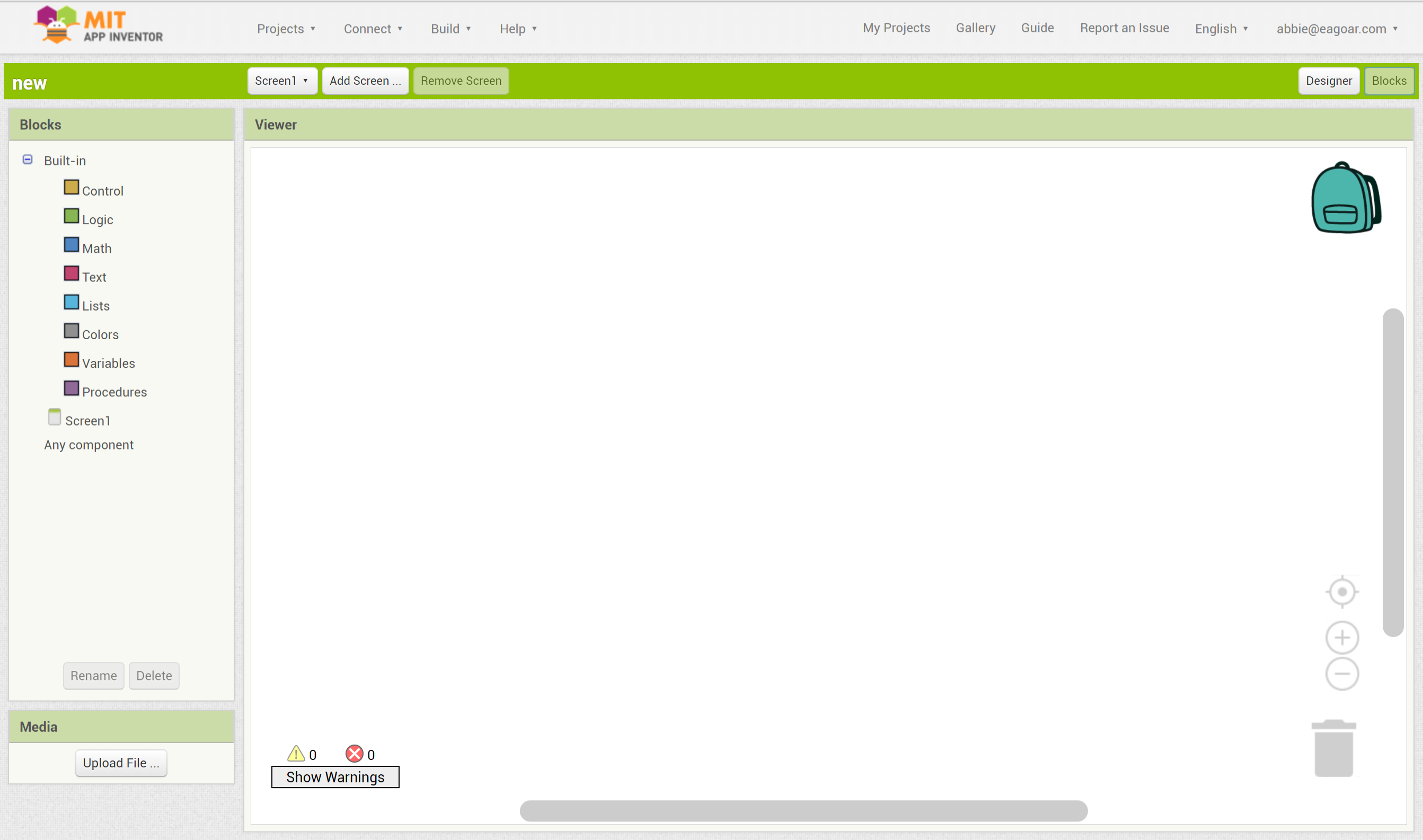 練習一: 我們來做可以計算長方形面積的APP  吧 !!
顯示錯誤或警告訊息
垃圾桶
上傳多媒體檔案
194
APP inventor 2 提供三種連線裝置
1. AI Companion (AI 伴侶)2. USB連接手機 http://developer.android.com/tools/extras/oem-usb.html3. 模擬器 http://appinventor.mit.edu/explore/ai2/windows.html, 點選”Download the installer”
194
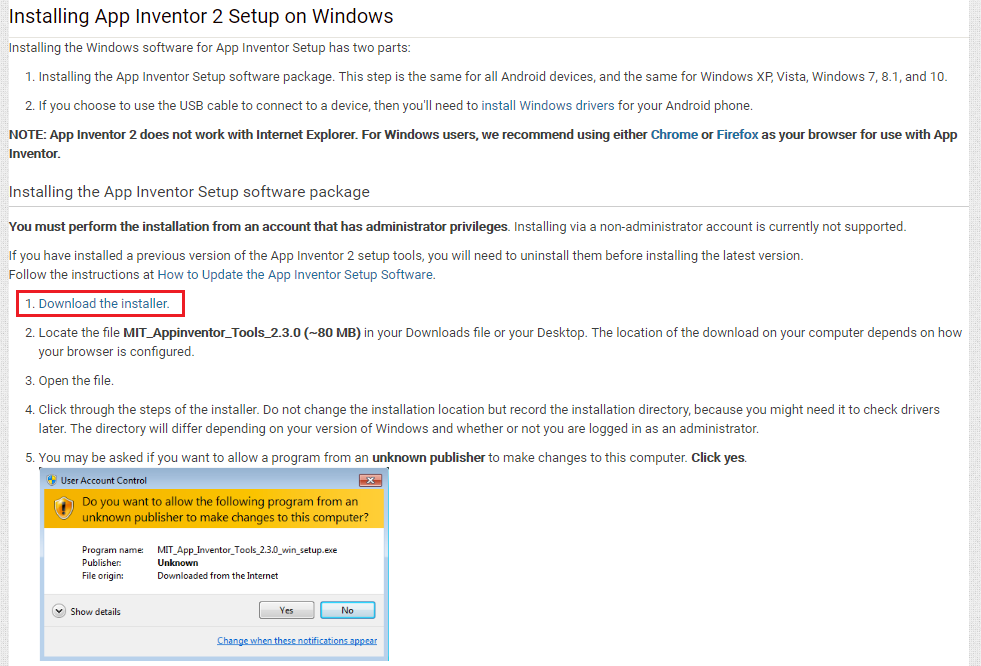 194
活動1：變形心臟病

兩組每個人輪流翻撲克牌，翻完10張為止，翻到JQK 的人的那組要拍手。
194
活動1-1：請畫出「變形心臟病」的遊戲流程圖

兩組每個人輪流翻撲克牌，翻完10張為止，翻到JQK 的人的那組要拍手。
194
遊戲開始
否
翻完52張為止
遇到JQK
遊戲結束
否
是
輪流翻牌
是
拍手
194
活動2 : 倍數計算

試做一個流程圖，在使用者輸入一個整數後，電腦能顯示出其1到10的所有倍數。
194
按下「顯示結果」
請使用者輸入一個整數
將此數字乘以2
將此數字乘以1
將此數字乘以3
將此數字乘以4
將此數字乘以8
將此數字乘以7
將此數字乘以5
將此數字乘以6
將此數字乘以9
將此數字乘以10
顯示所有的結果
結束
194
練習１: 我們來做美金換算 吧 !!
1 美金可以換成30元新台幣先畫流程圖喔！！
194
開始程式
輸入美金金額
按下”換算”
程式計算
螢幕顯示答案
結束
194
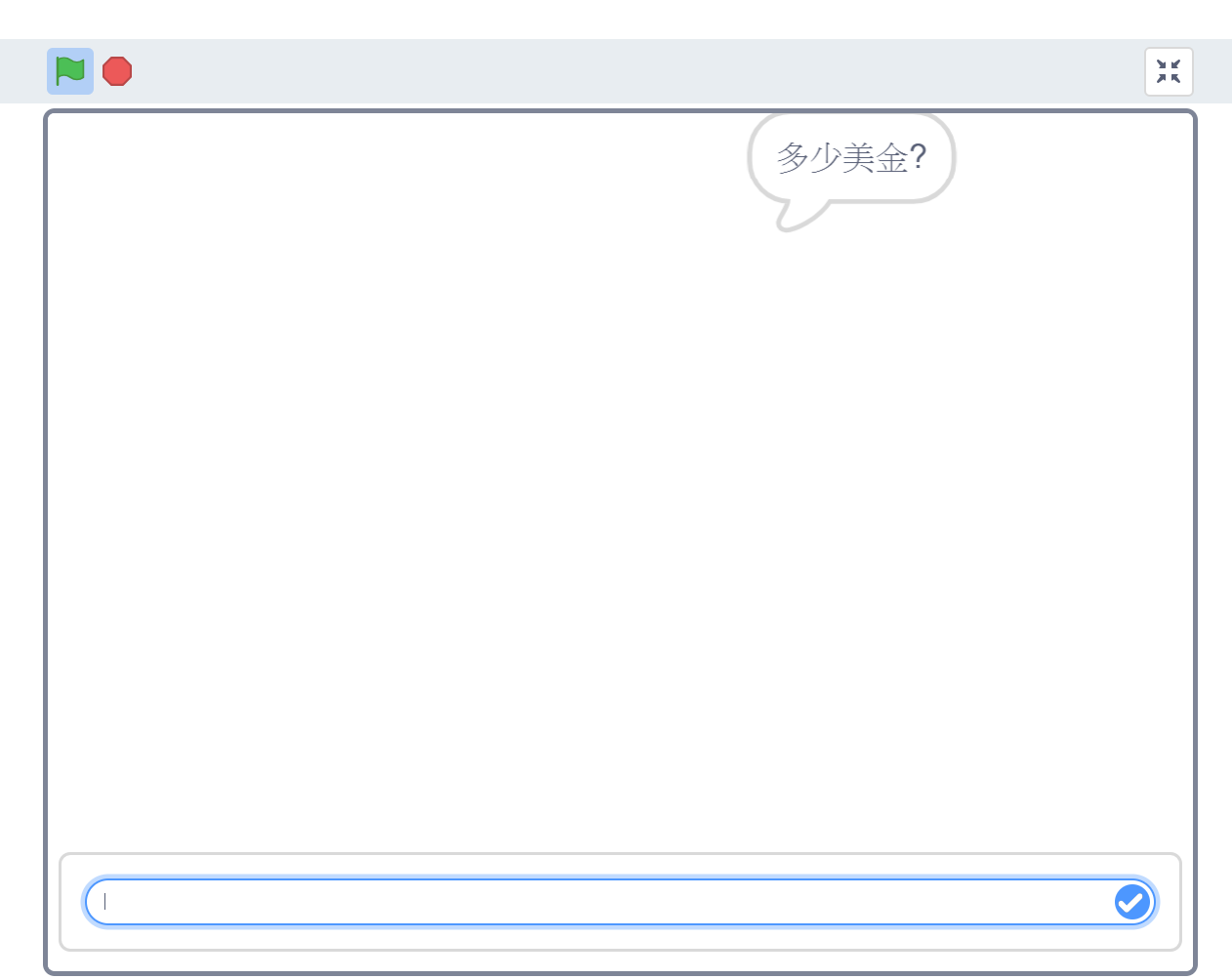 194
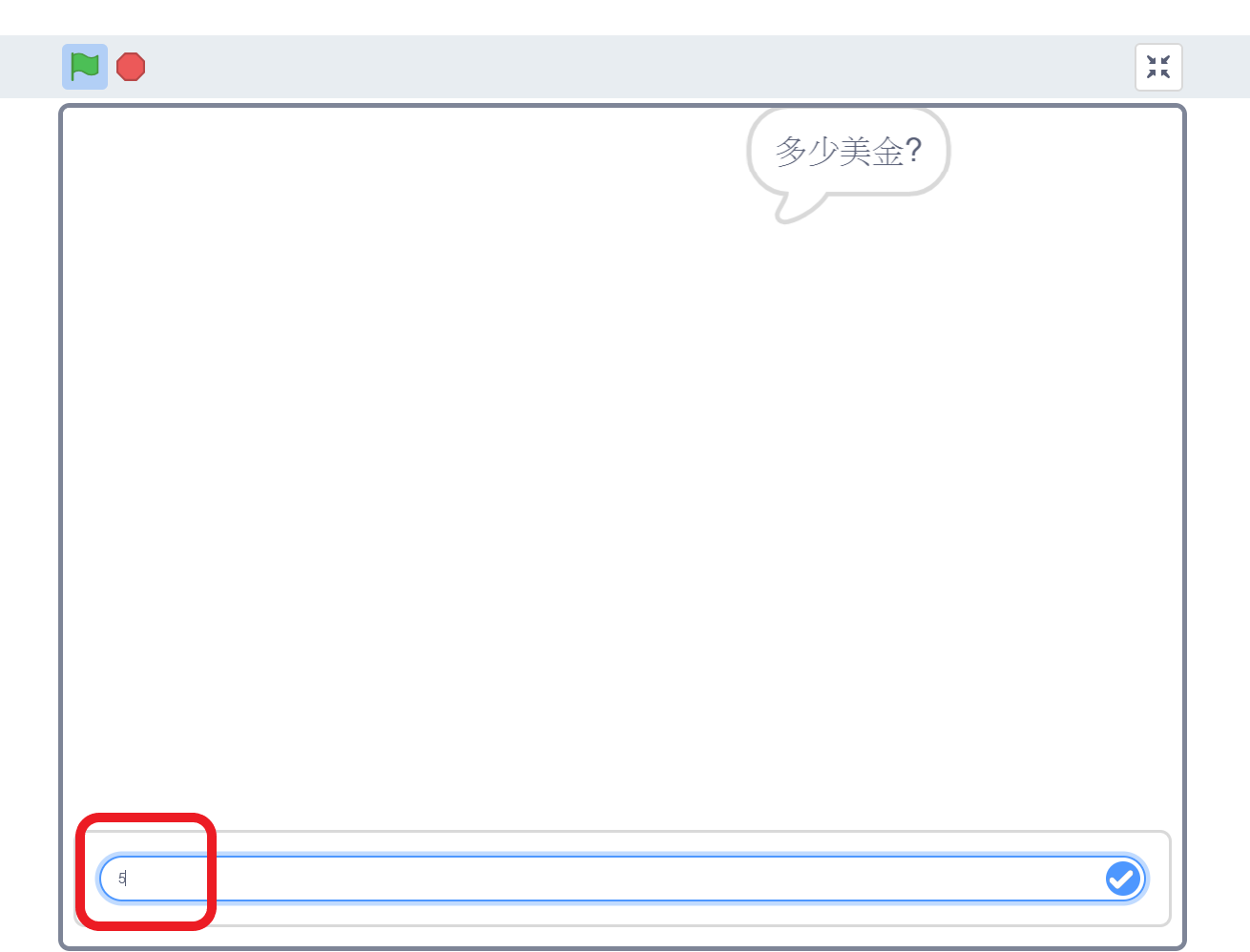 194
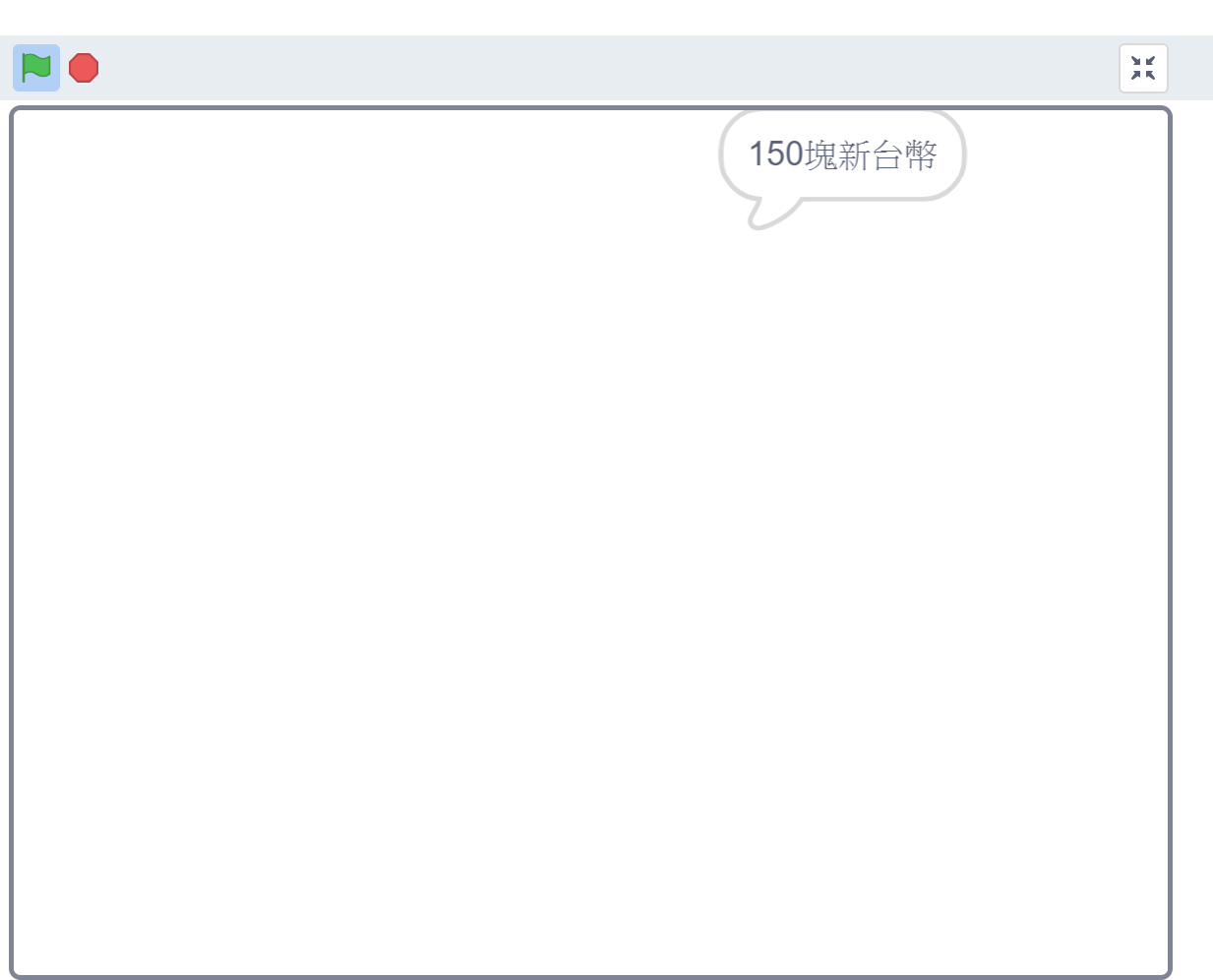 194
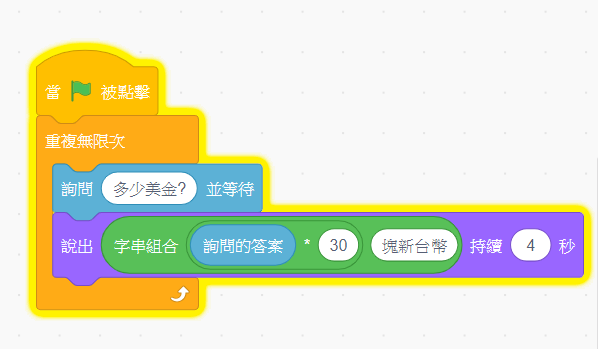 194
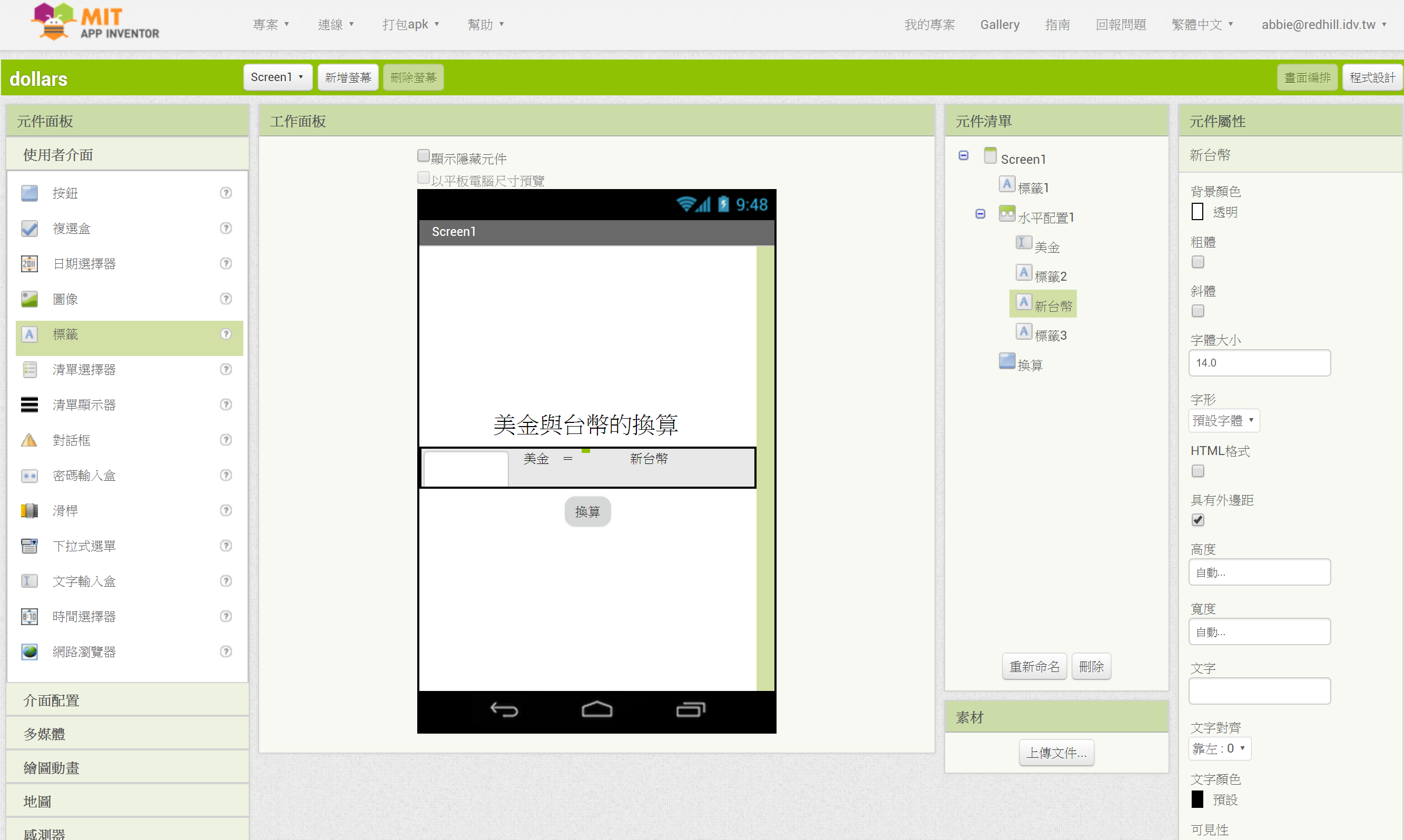 194
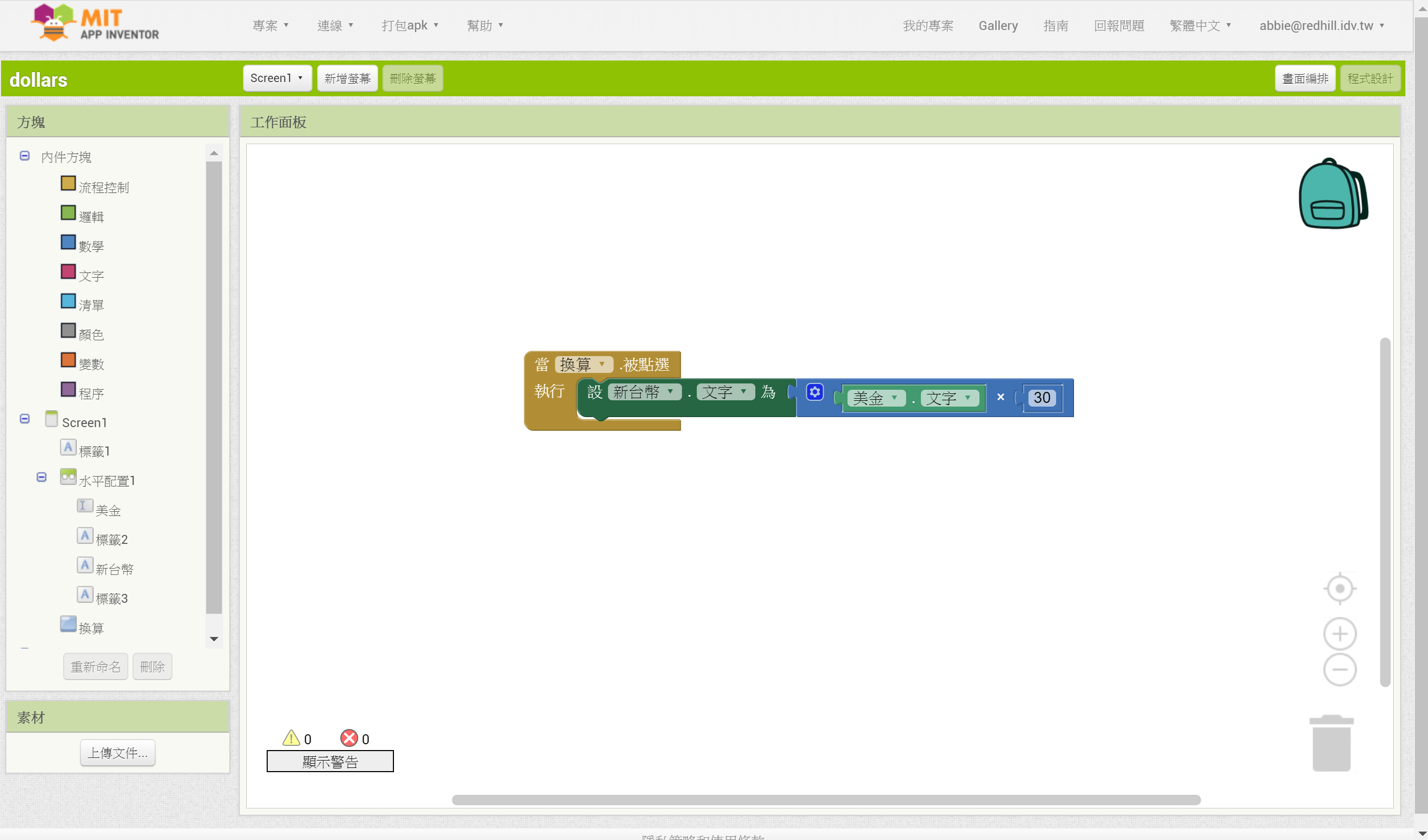 194
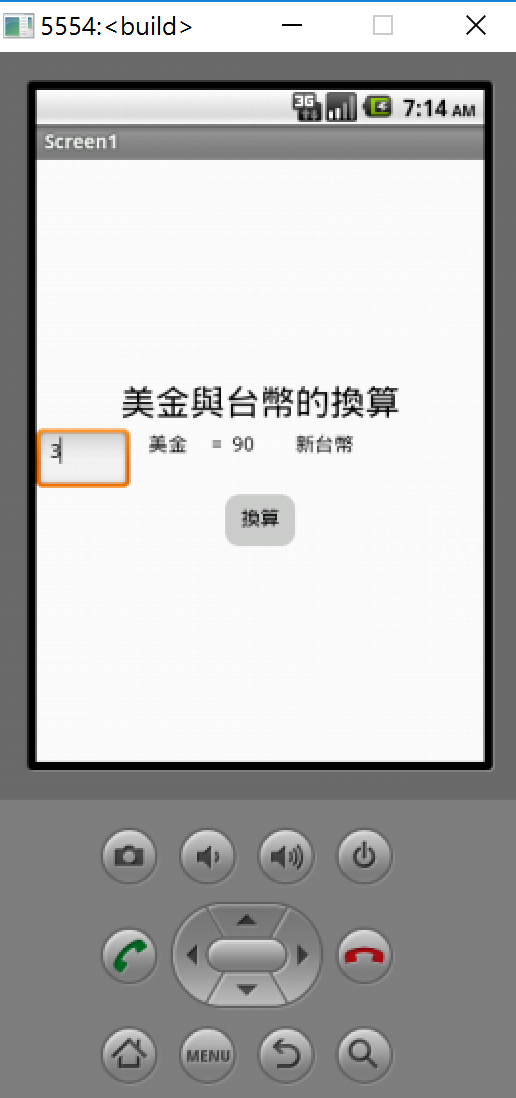 194
活動３:　撲克牌遊戲根據遊戲條件，我們來PK 吧!
如果撲克牌小於5 
        你的隊伍可以得到相同的分數

否則另外隊伍得一分
如果撲克牌小於5 
        你的隊伍可以得到相同的分數

否則另外隊伍得一分
194
活動３－１:　撲克牌遊戲畫出流程圖
如果撲克牌小於5 
        你的隊伍可以得到相同的分數

否則另外隊伍得一分
如果撲克牌小於5 
        你的隊伍可以得到相同的分數

否則另外隊伍得一分
194
開始遊戲
拿撲克牌
撲克牌小於五
否
另外一隊得一分
是
獲得相同分數
194
活動３－２:　撲克牌遊戲根據遊戲條件，我們來PK 吧!
如果撲克牌小於5 
        你的隊伍可以得到相同的分數

否則另外隊伍得一分
如果撲克牌小於5 
	如果你拿到黑色的牌
     		 你的隊伍可以得到相同的分數
	否則 
		另外一隊得一分

否則
	如果牌是紅心	
		你的隊伍得一分
194
活動３－３:　撲克牌遊戲畫出流程圖
如果撲克牌小於5 
        你的隊伍可以得到相同的分數

否則另外隊伍得一分
如果撲克牌小於5 
	如果你拿到黑色的牌
     		 你的隊伍可以得到相同的分數
	否則 
		另外一隊得一分

否則
	如果牌是紅心	
		你的隊伍得一分
194
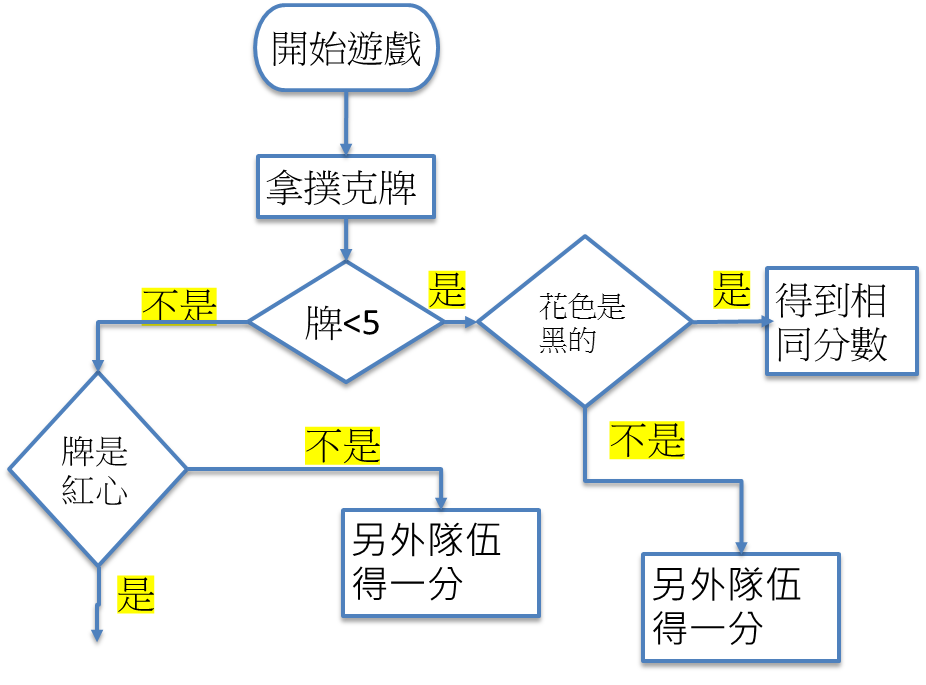 得一分
194
練習２ :  百貨公司週年慶
如果消費金額滿3000元
	  即可享有八折的優惠

否則，如果消費超過1000元
	              則享九折的回饋

否則就按照原價計算
194
開始
先劃出流程圖出來吧!
輸入金額
金額滿3000元
是
有八折優惠
否
金額超過1000元
是
有九折優惠
否
沒有折扣，依原價計算
194
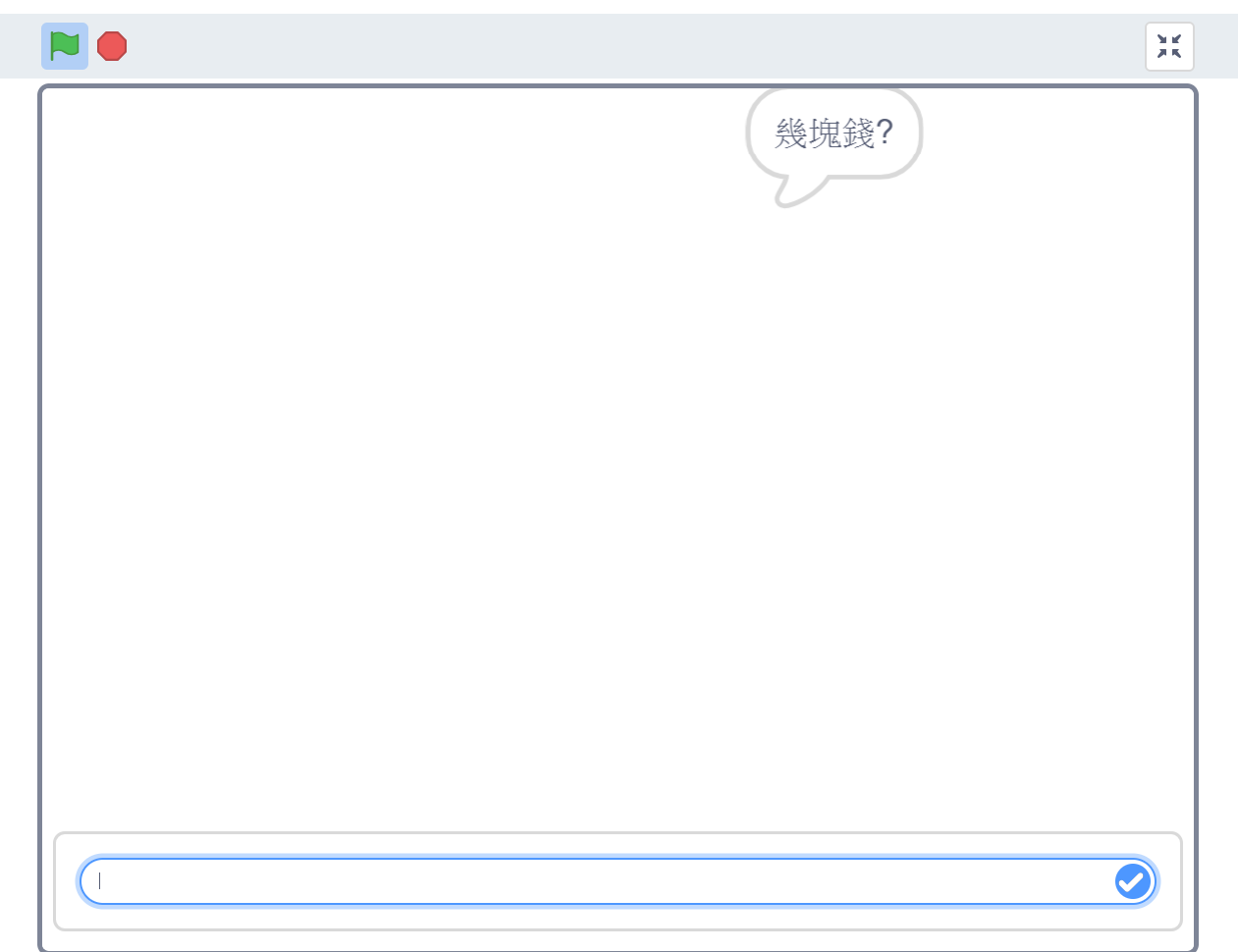 194
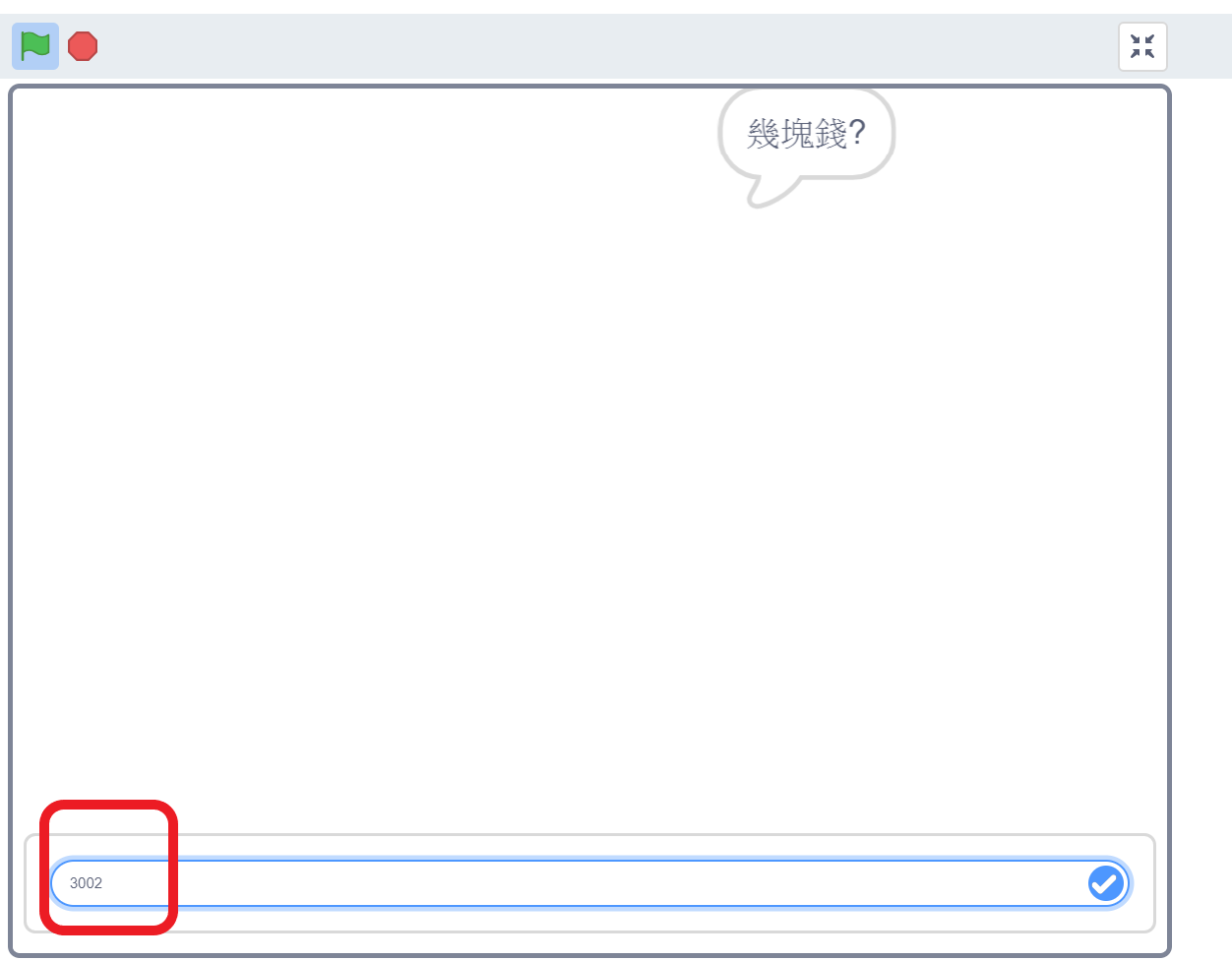 194
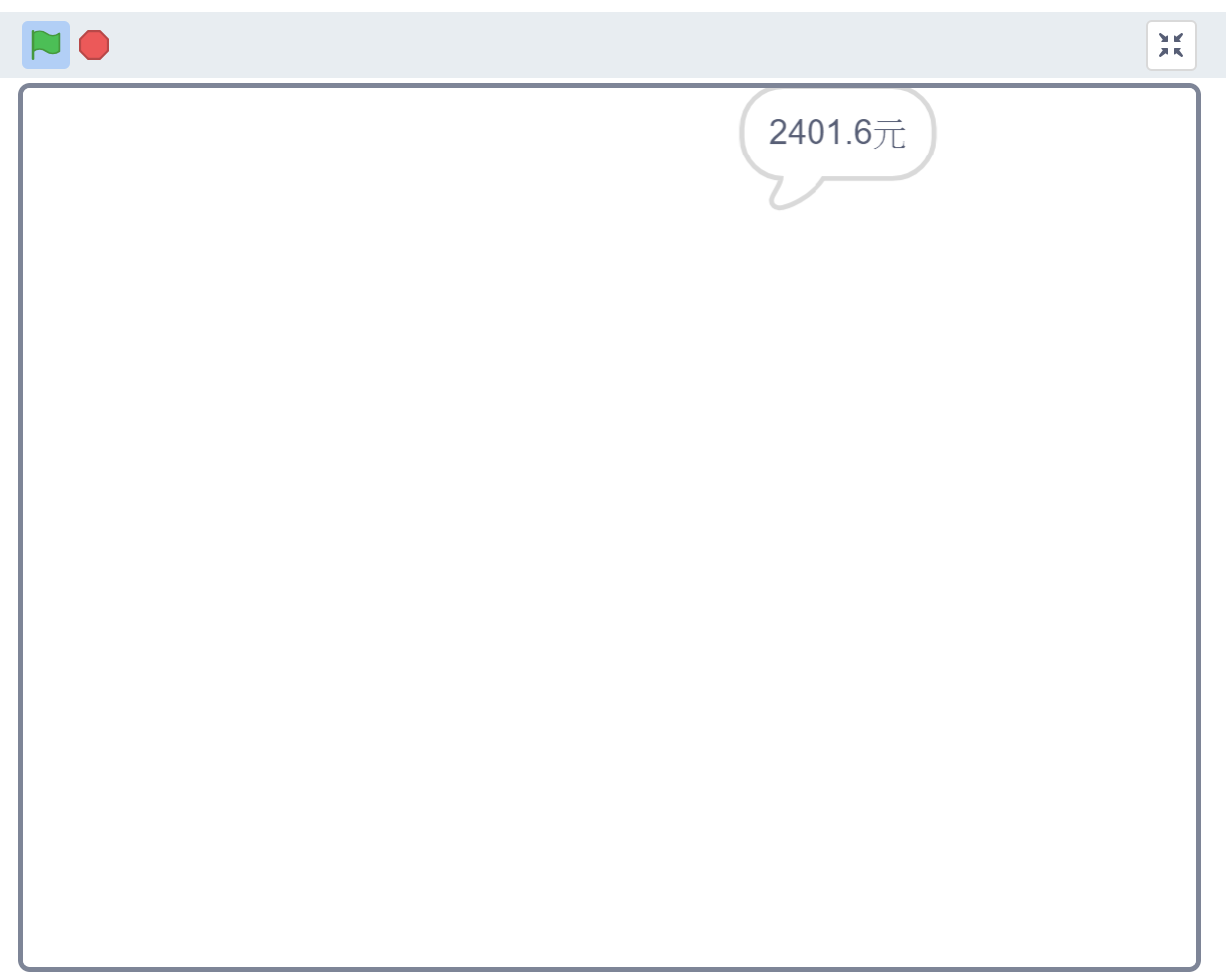 194
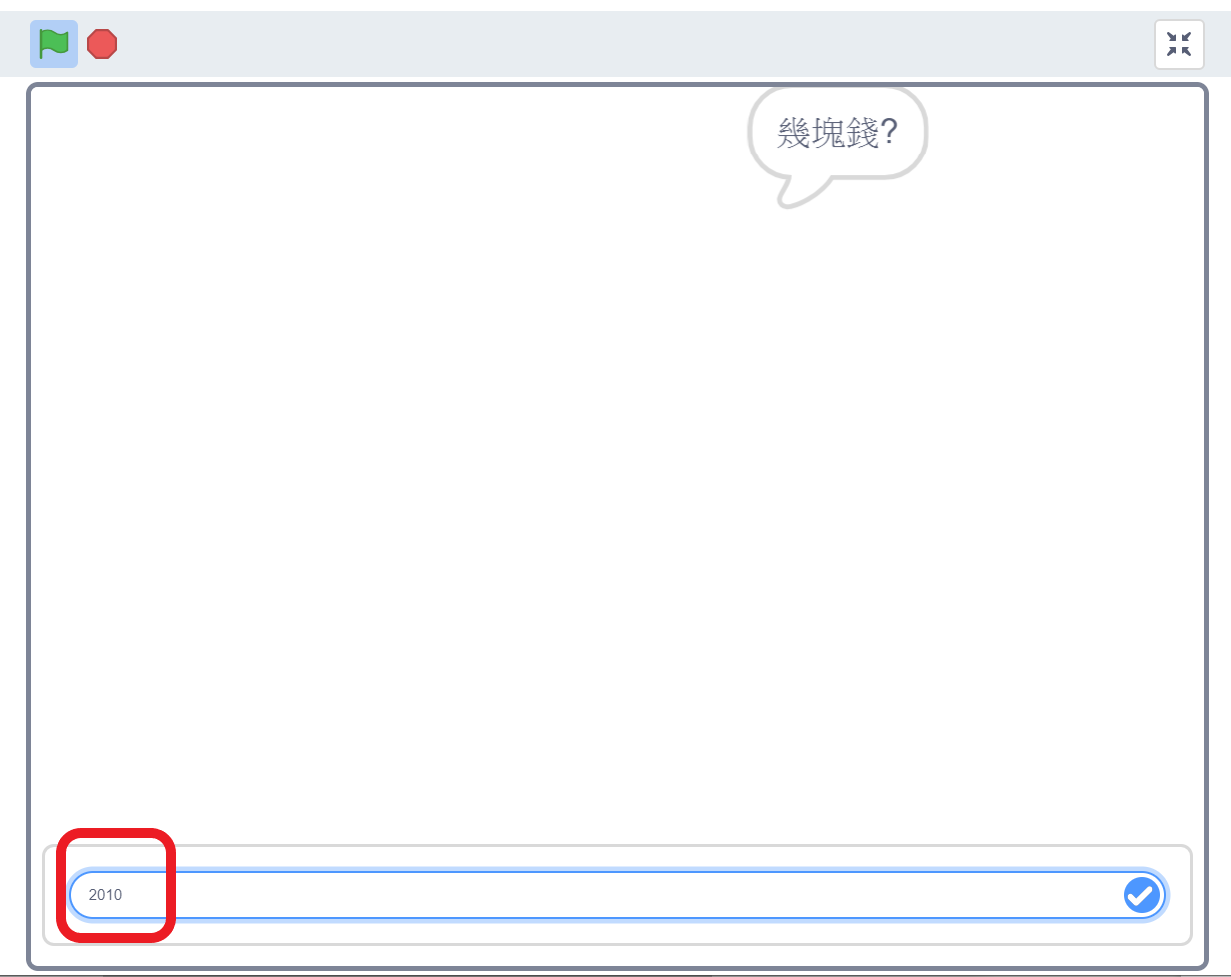 194
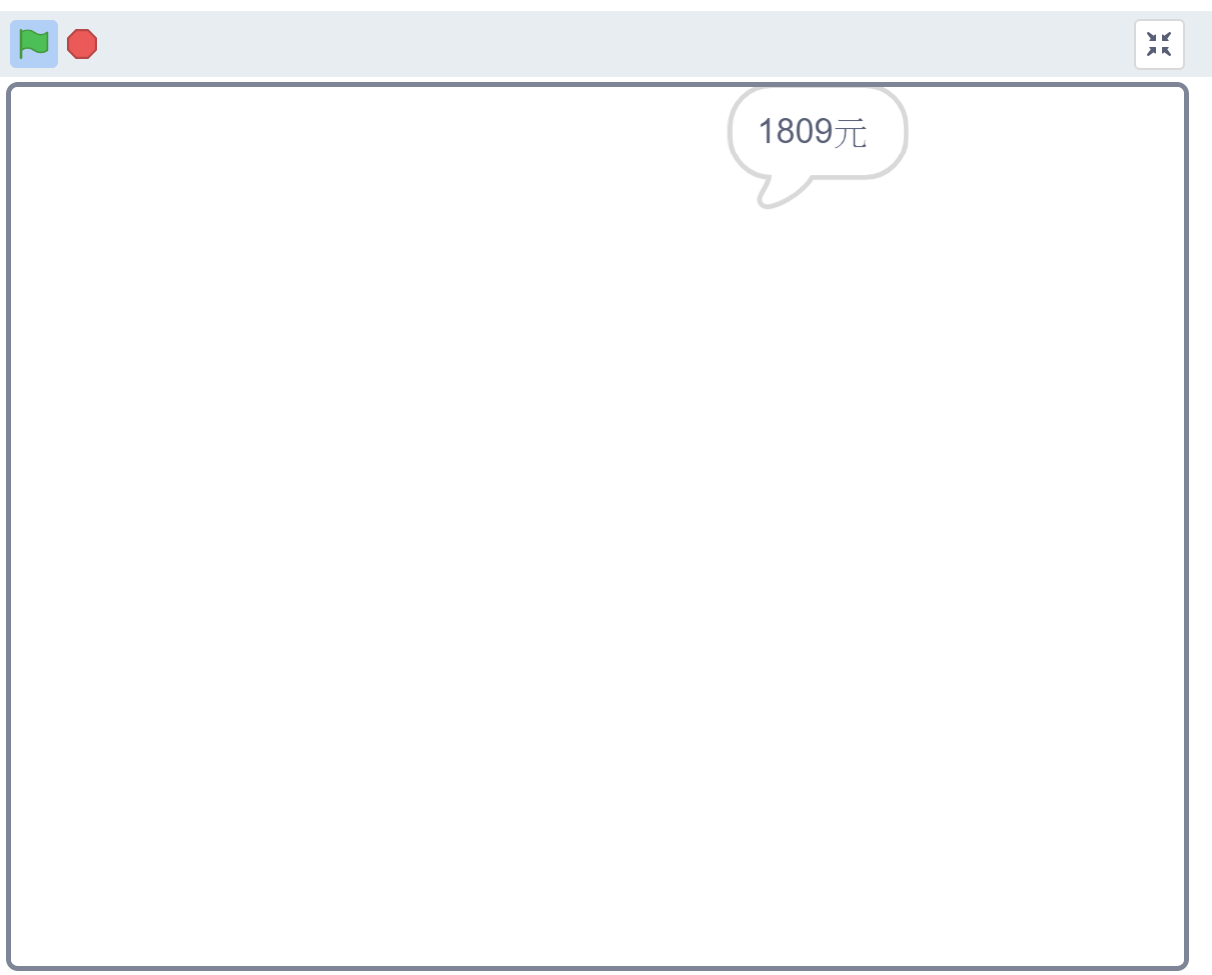 194
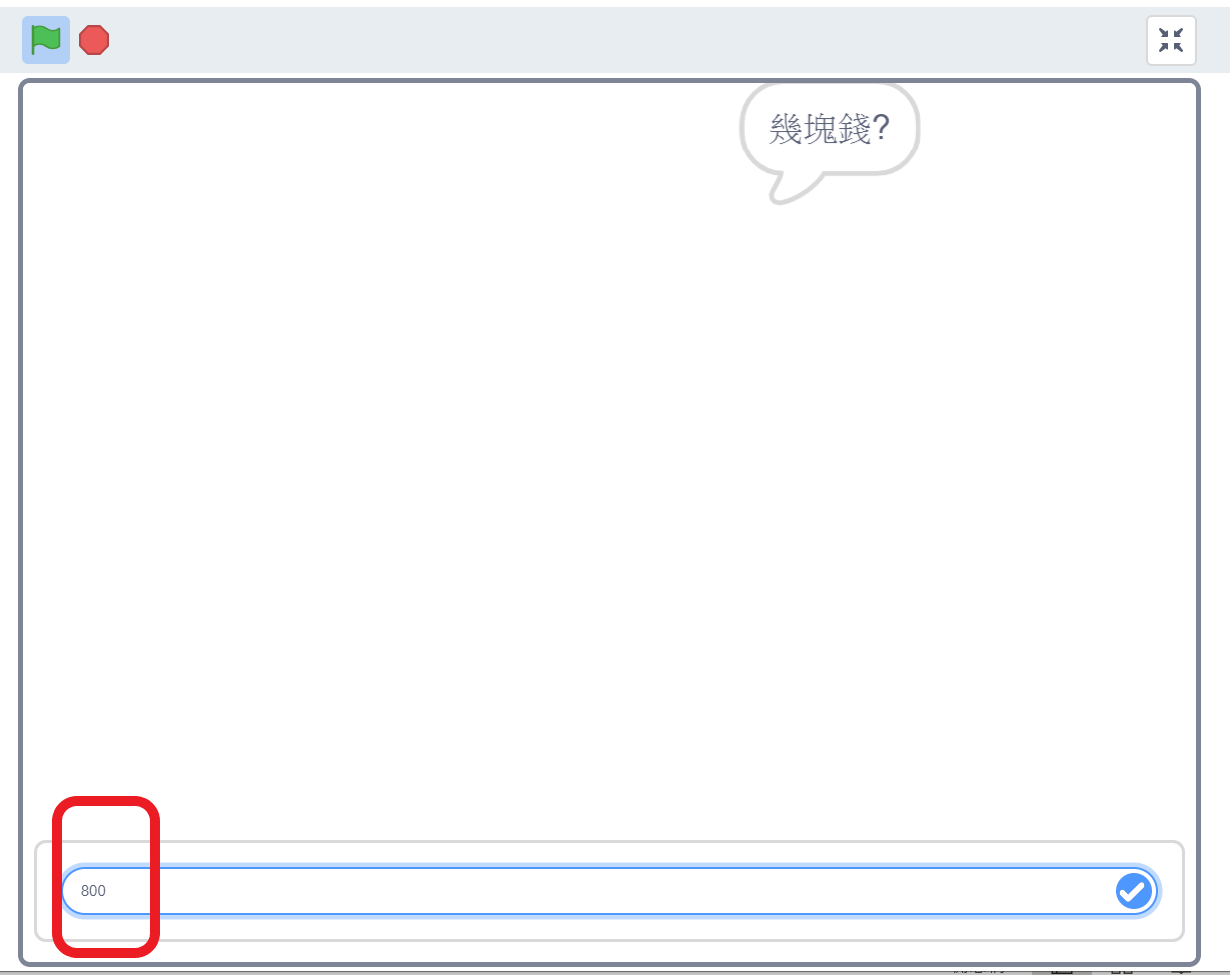 194
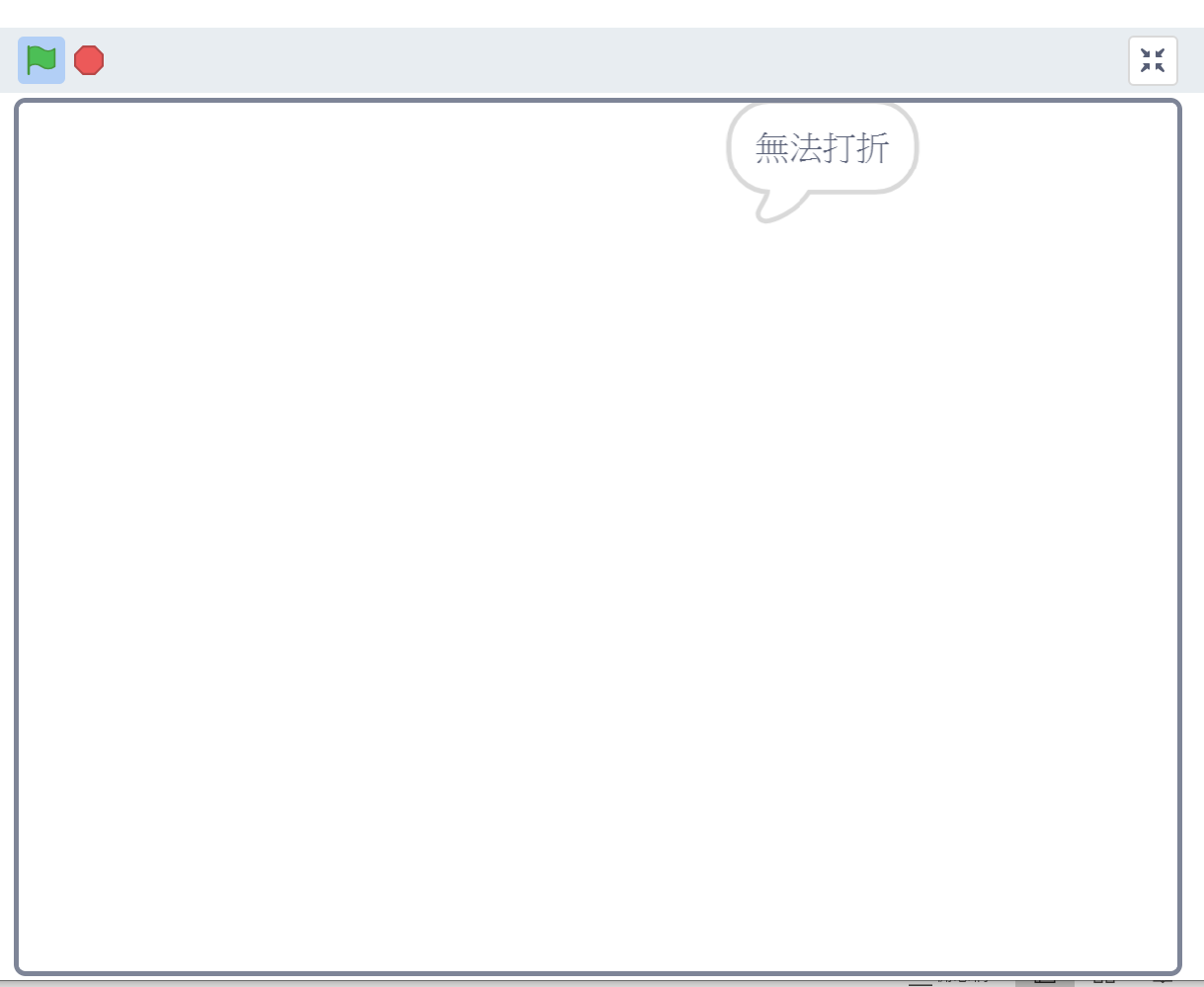 194
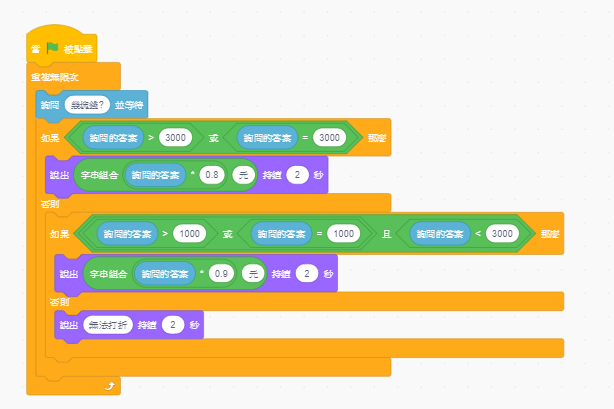 194
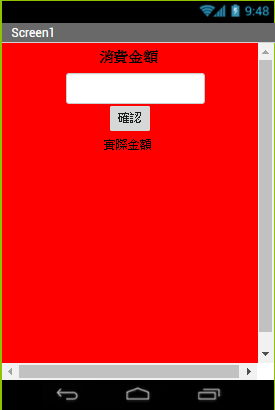 194
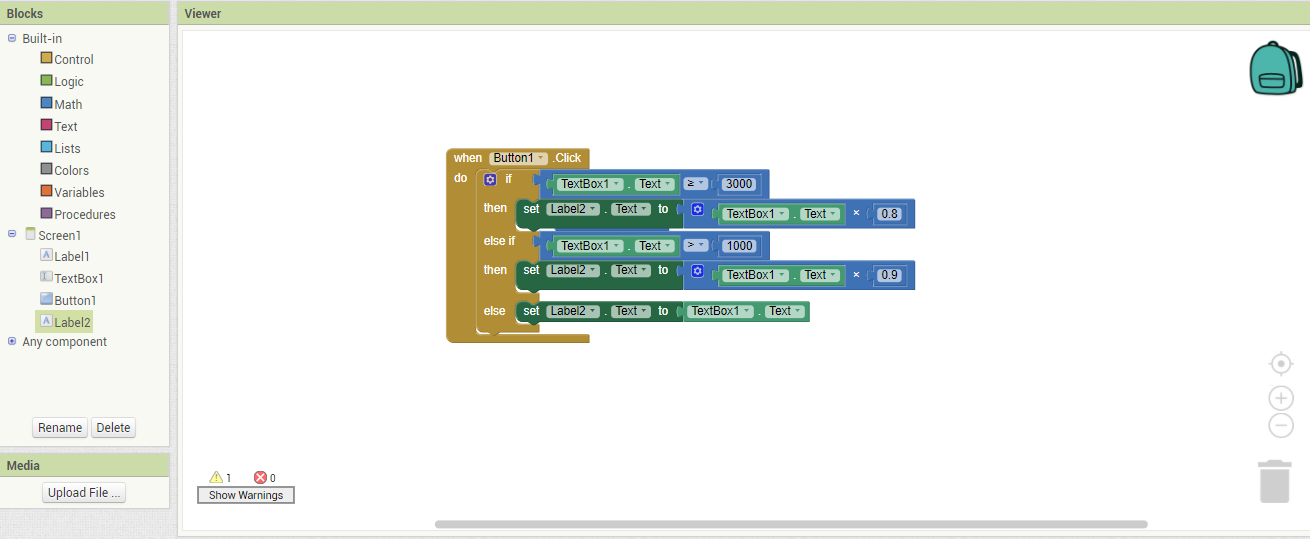 194
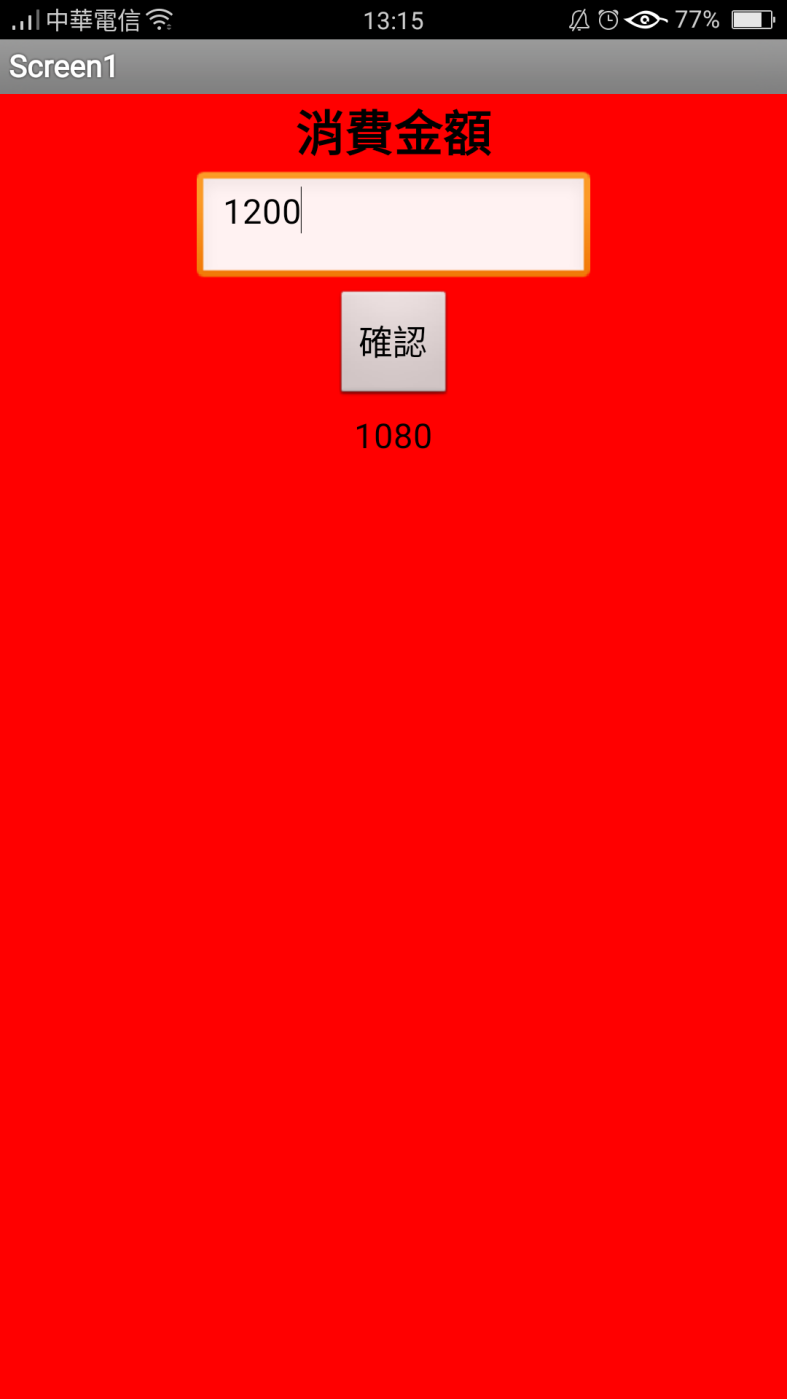 194
練習3 : 成績計算
動動腦，請你幫幫老師的忙。

老師輸入成績後可以知道學生的分數等第〈優甲乙丙丁〉，當成績全部輸入完後可以知道全班的平均。
優：90-100分
甲：80-90分
乙：70-80分
丙：60-70分
丁：60分以下
小鷹：90分
小展：95分
小國：73分
小際：87分
小強：50分
[Speaker Notes: 再練習一次，讓學生把重複的地方簡化，這裡主要是讓學生練習怎麼把題目轉換成之前學的條件語氣]
194
優：90-100分
甲：80-90分
乙：70-80分
丙：60-70分
丁：60分以下
如果你的分數超過90分
         你的等第是優
否則，如果你的分數超過80分
                    你的等第是甲
否則，如果你的分數超過70分
                    你的等第是乙
否則，如果你的分數超過60分
                    你的等第是丙
否則你的等第是丁
194
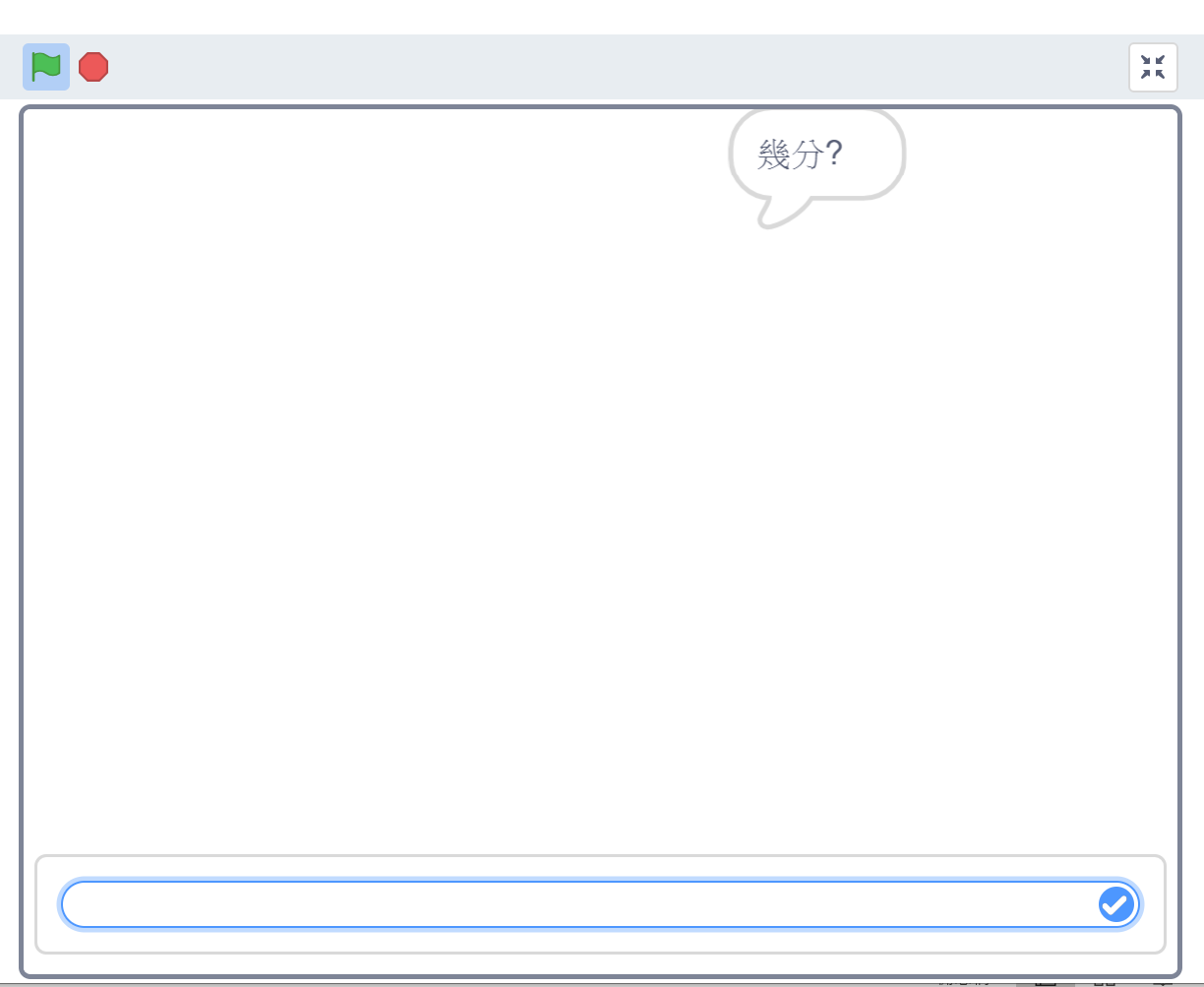 194
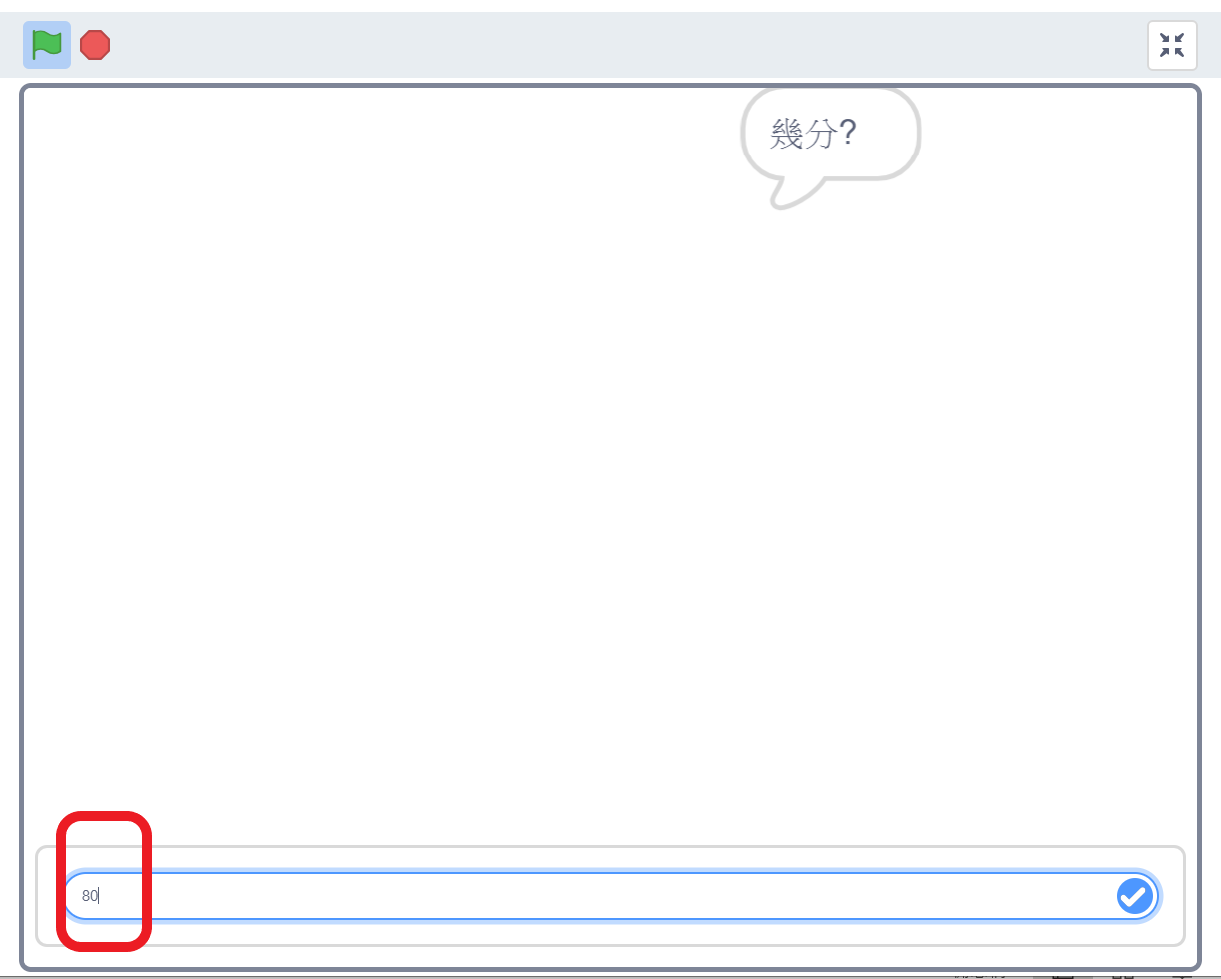 194
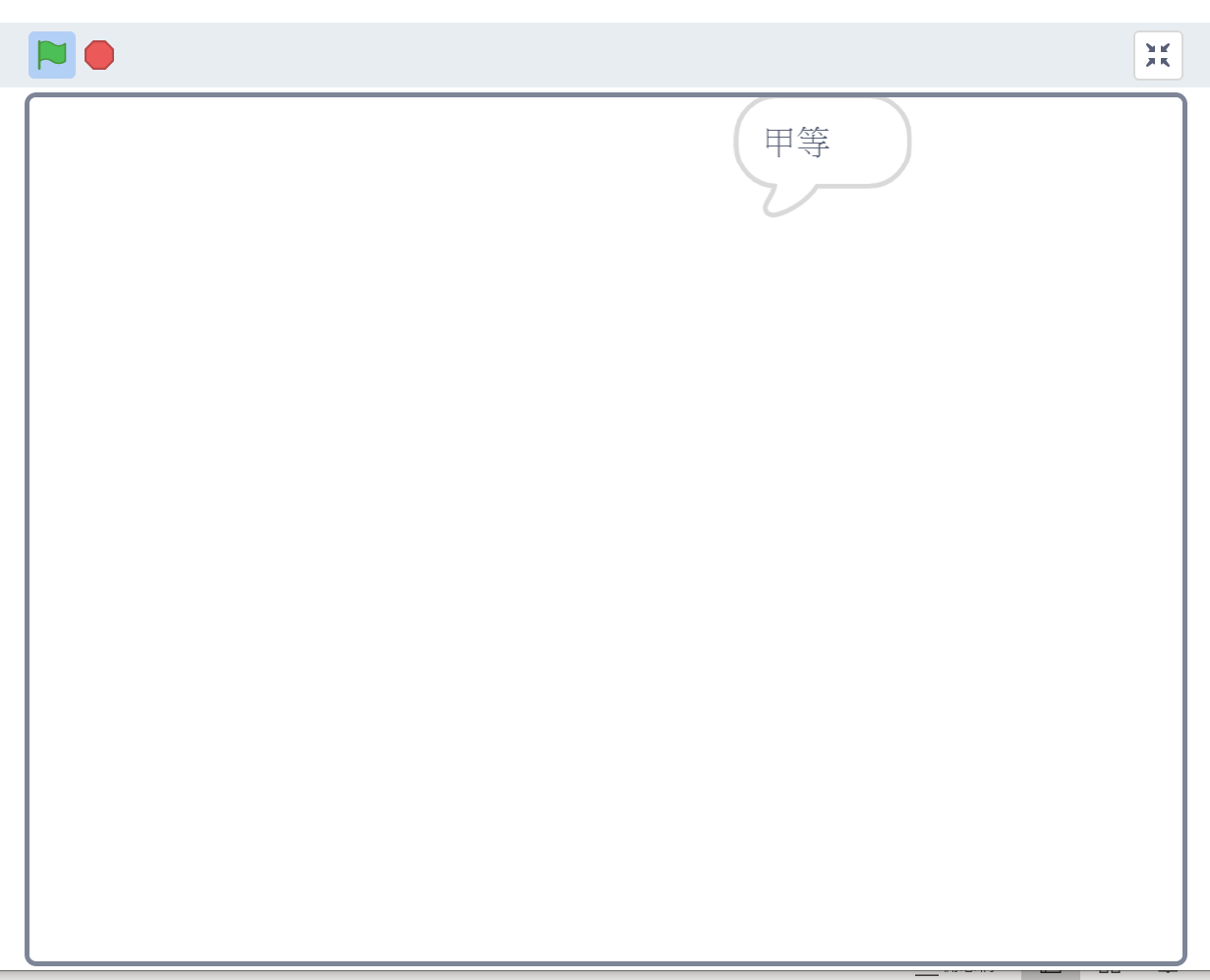 194
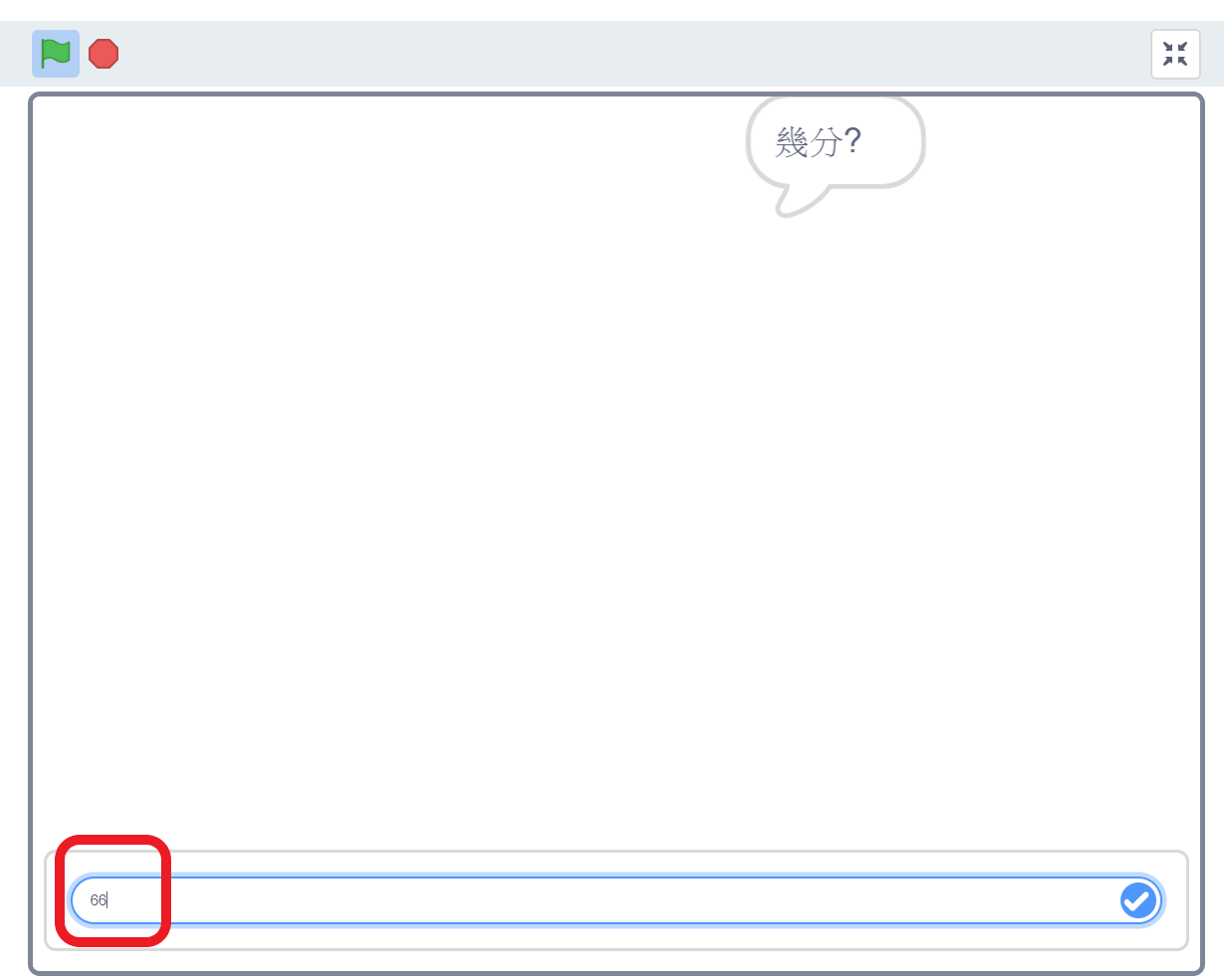 194
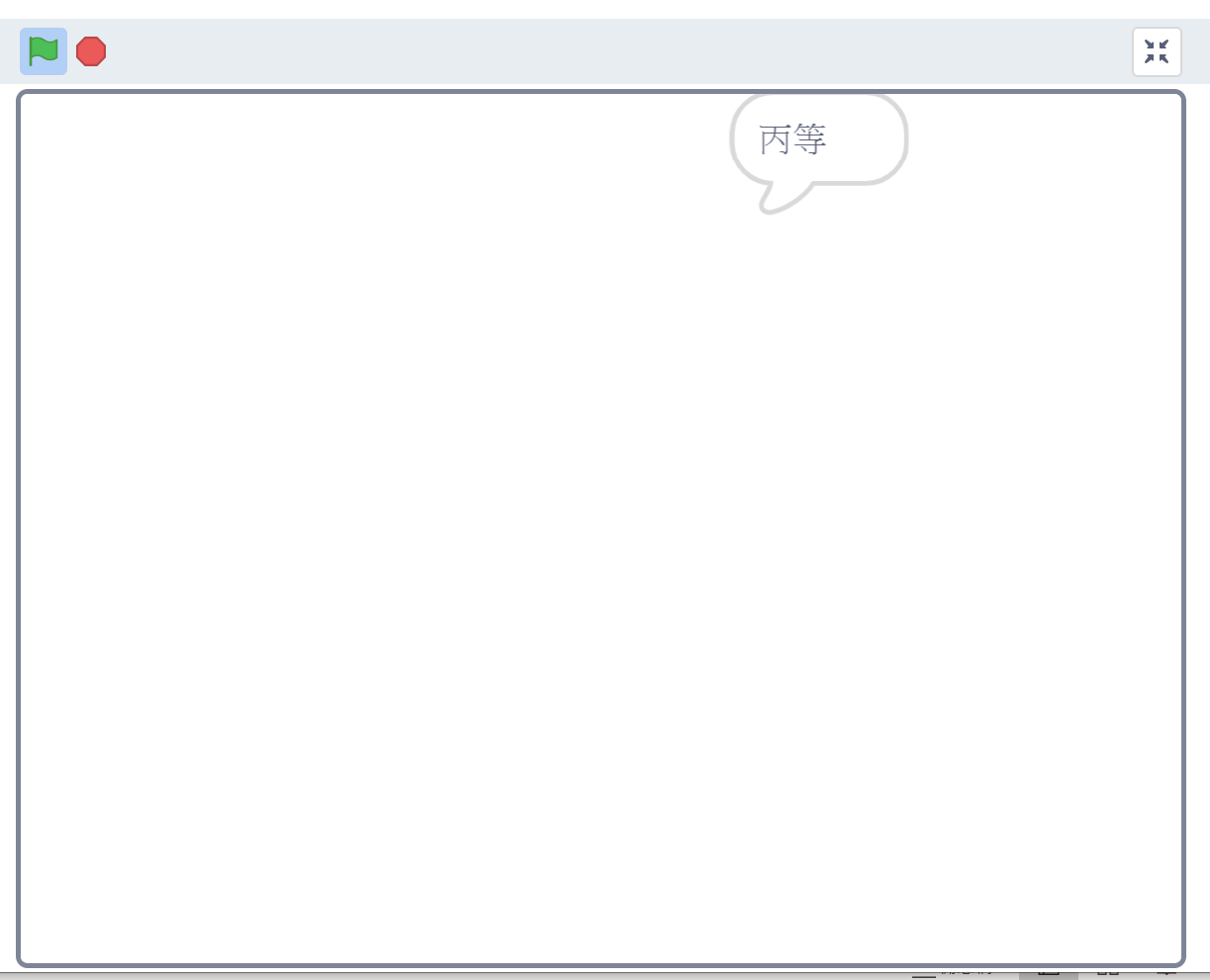 194
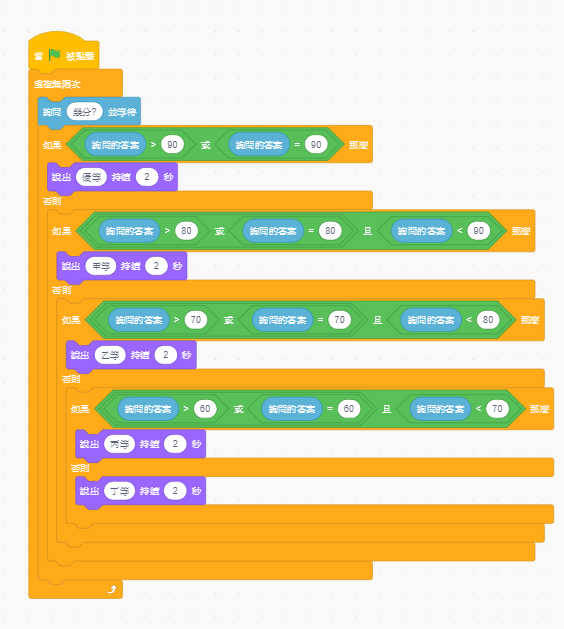 194
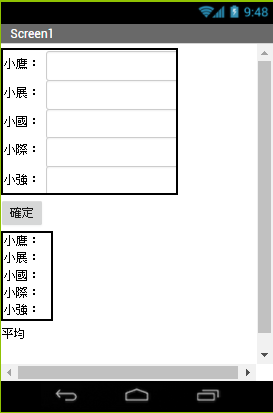 194
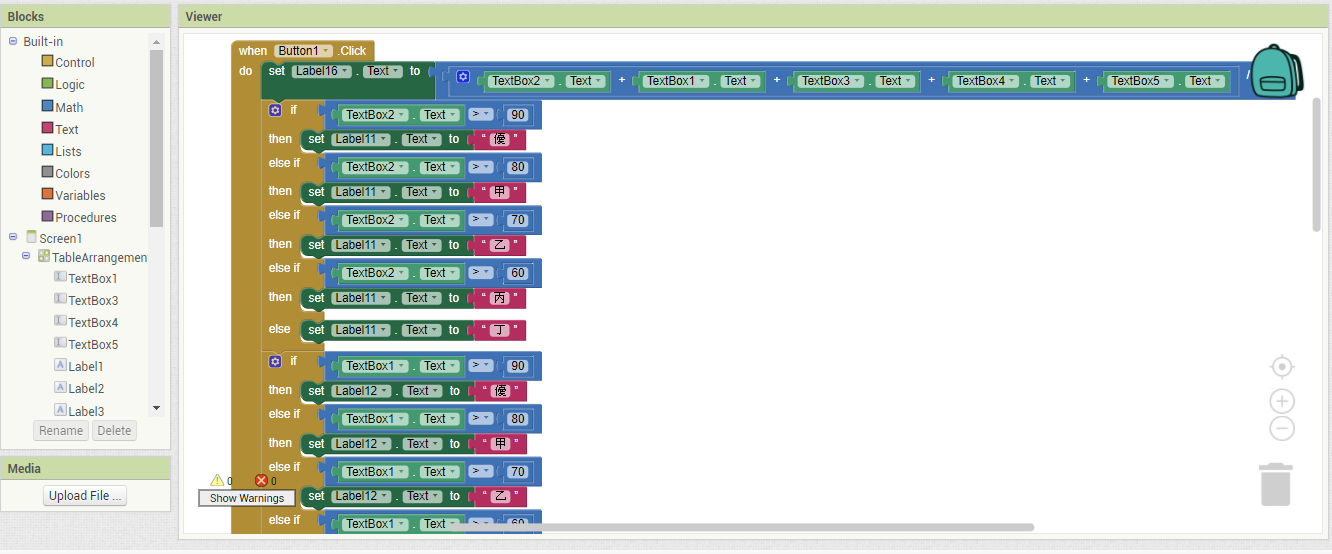 194
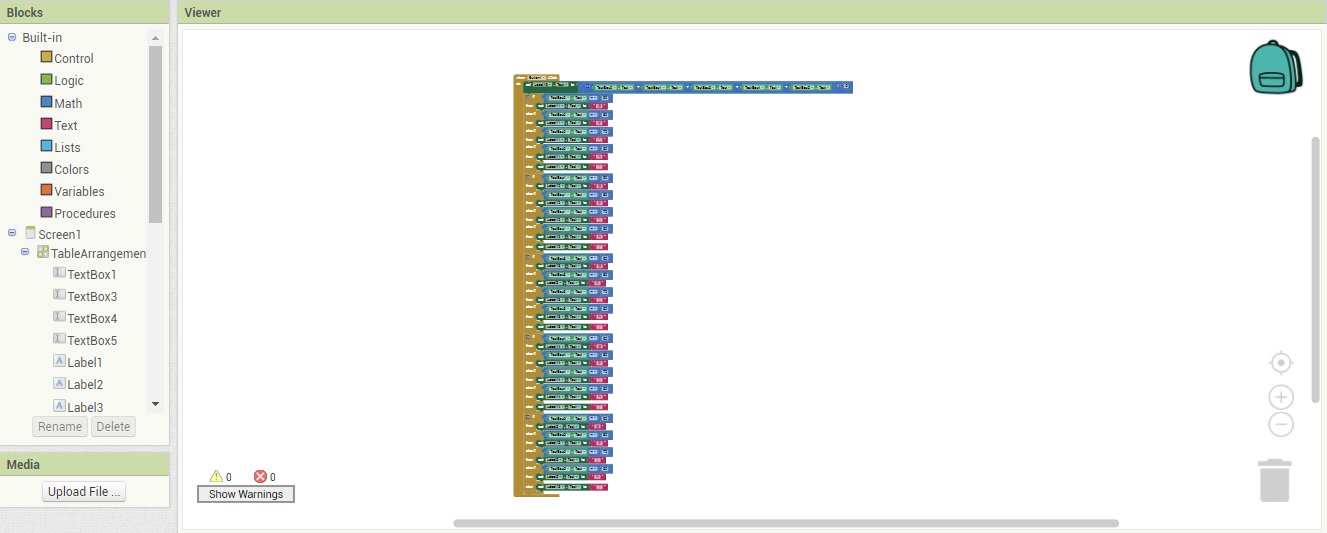 194
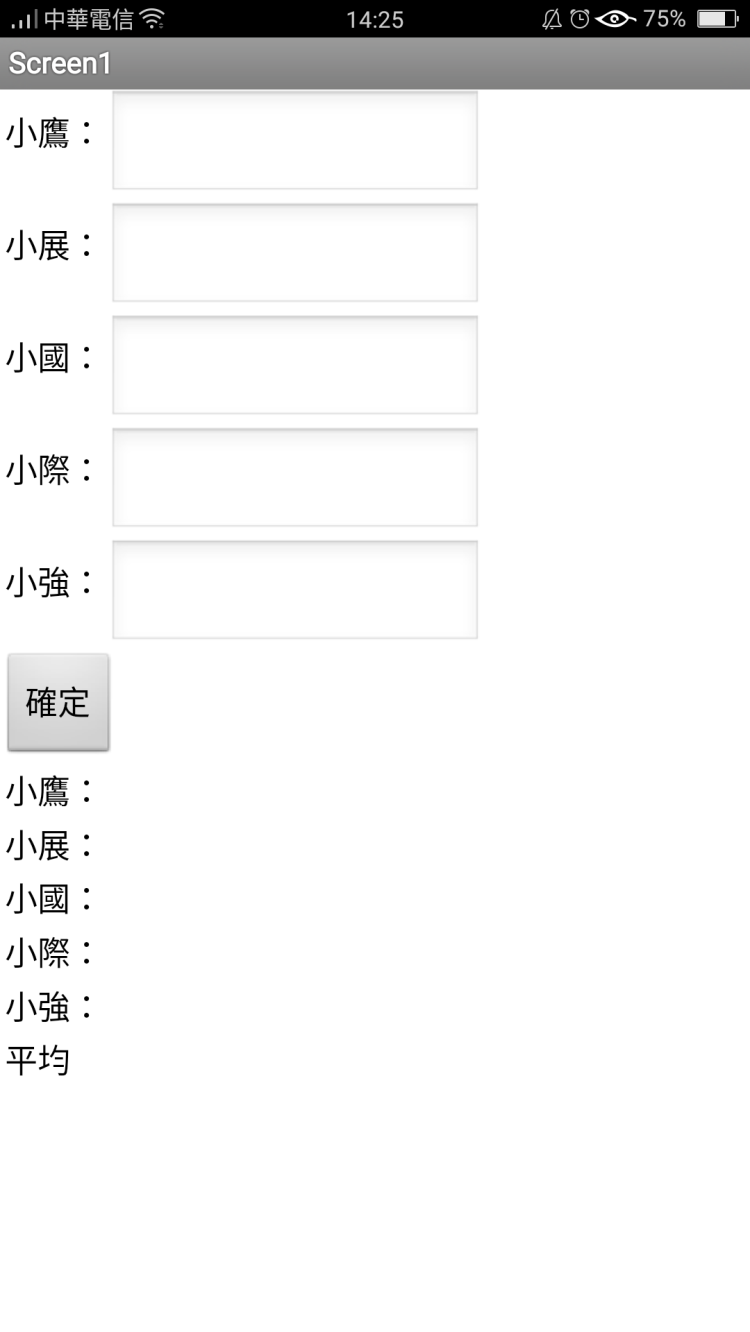 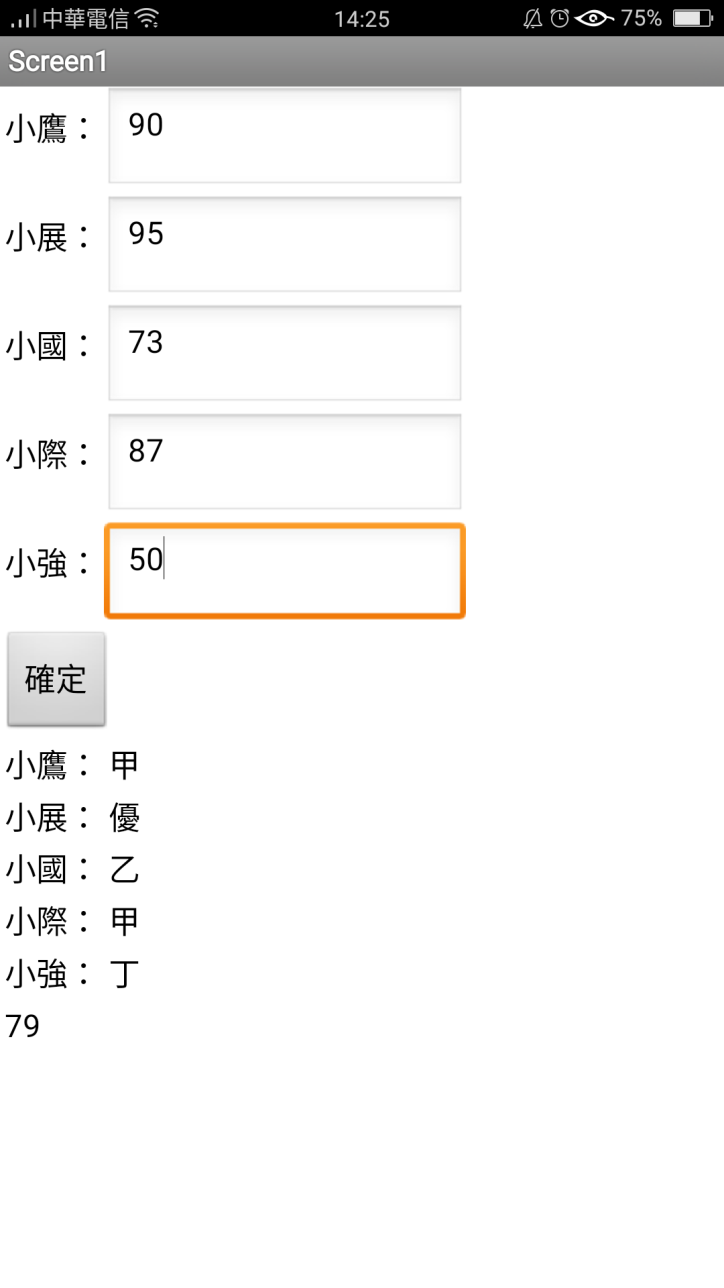 194
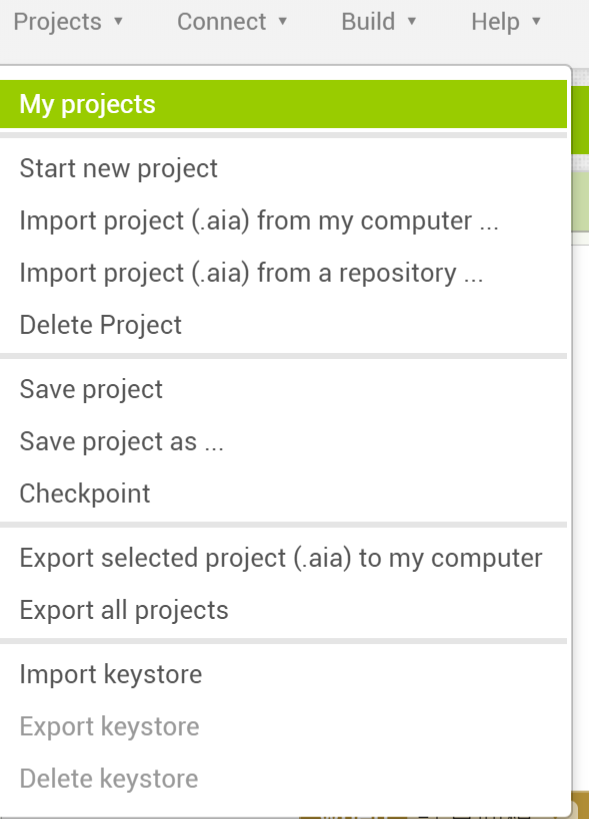 點選上方” Project” ”My Project” 會列出目前所有專案
194
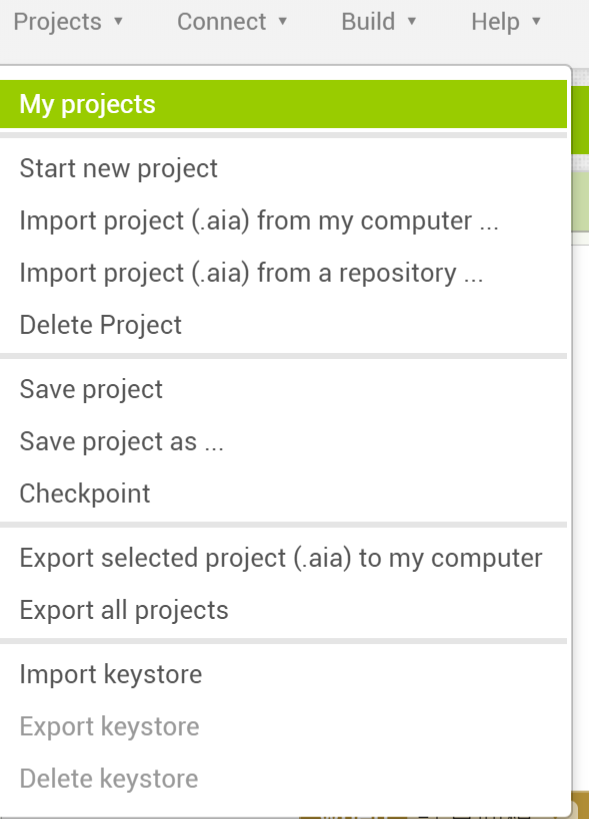 點選上方” Project” ”My Project” 會列出目前所有專案
點選上方” Project” ”Start new project” 進行專案新增
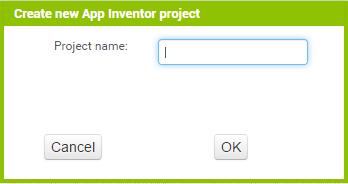 194
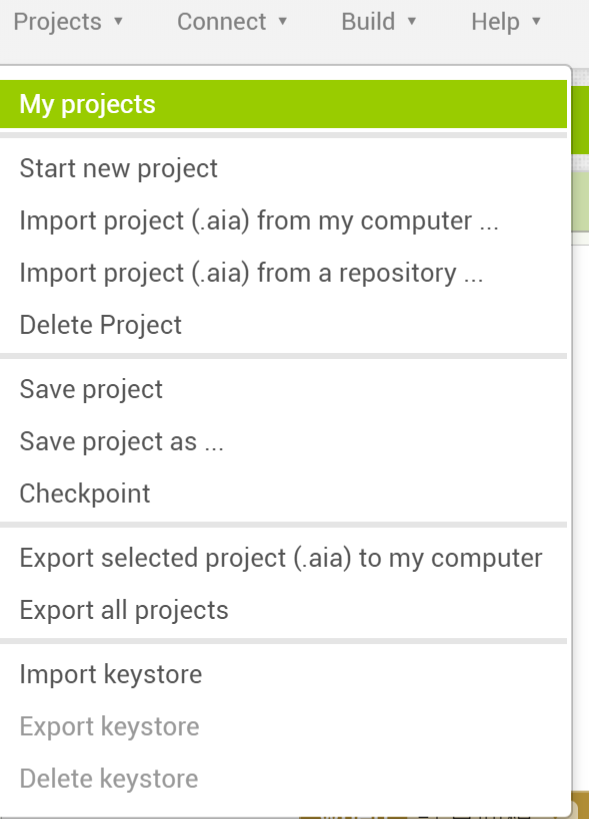 點選上方” Project” ”My Project” 會列出目前所有專案
勾選刪除專案 點選上方 “ Delete Project”  進行專案刪除
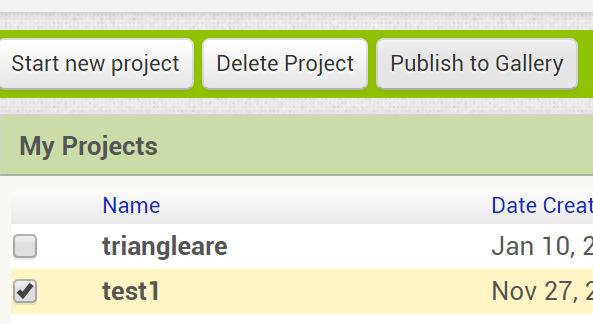 194
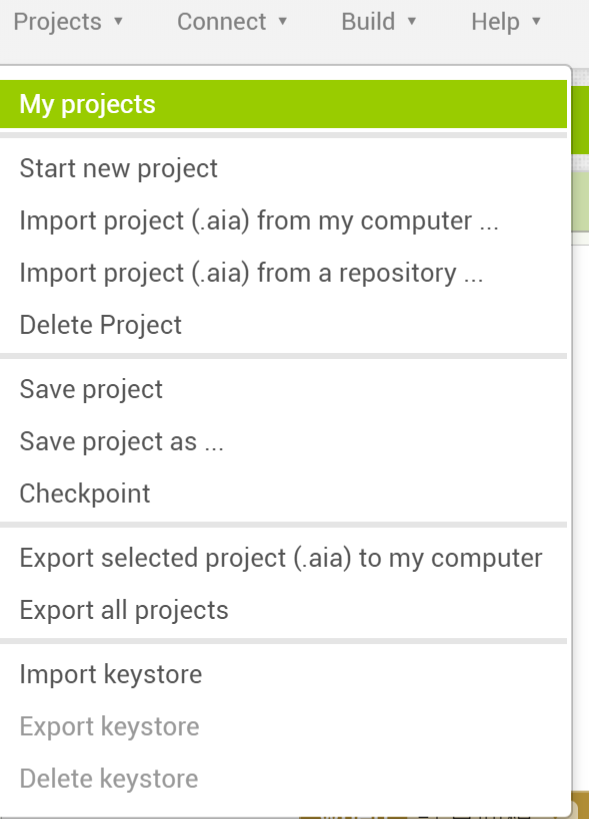 點選上方” Project” ”My Project” 會列出目前所有專案
點選上方” Project” ”Exprot Select project (.aia) to my computer” 進行專案匯出
194
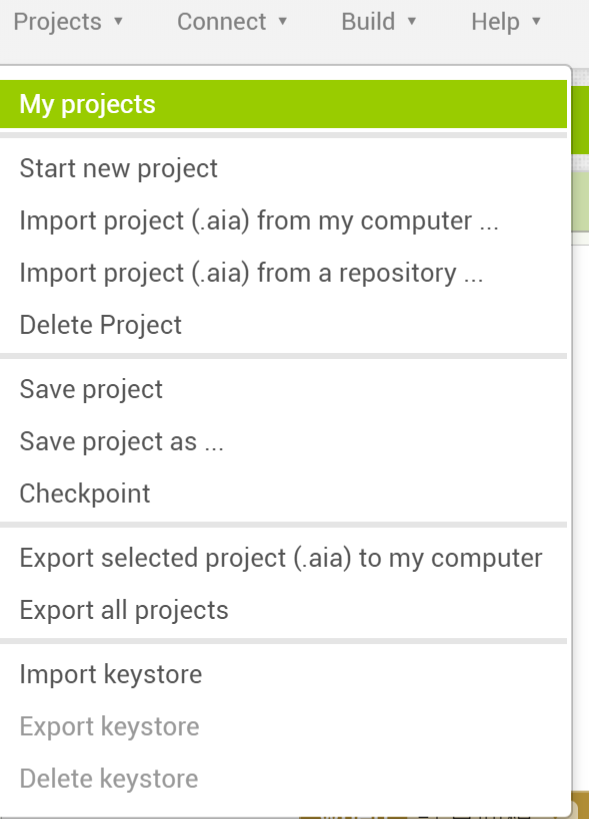 點選上方” Project” ”My Project” 會列出目前所有專案
點選上方” Project” ”Import project(.aia)from my computer” 進行專案匯入